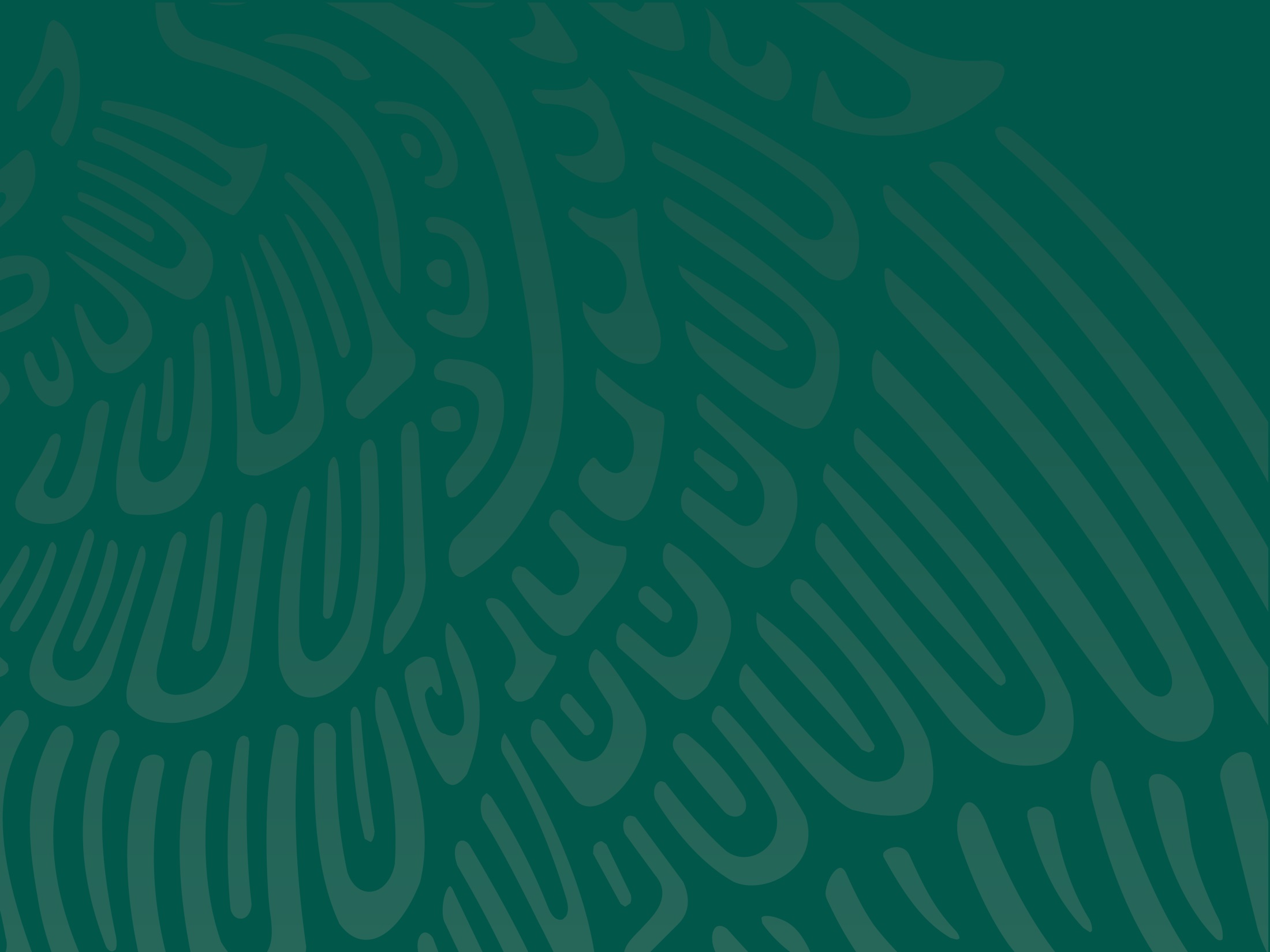 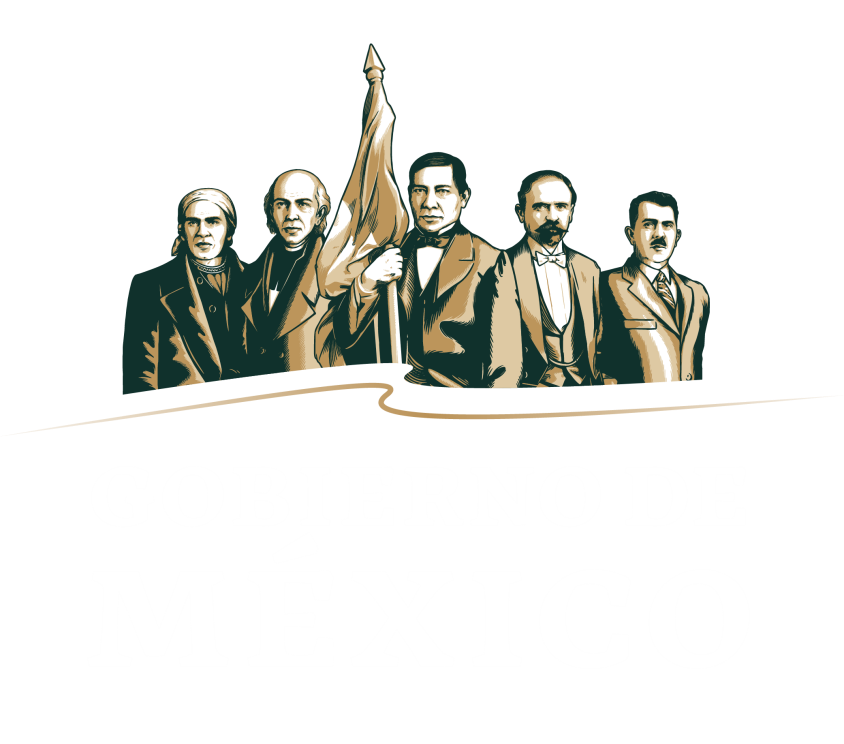 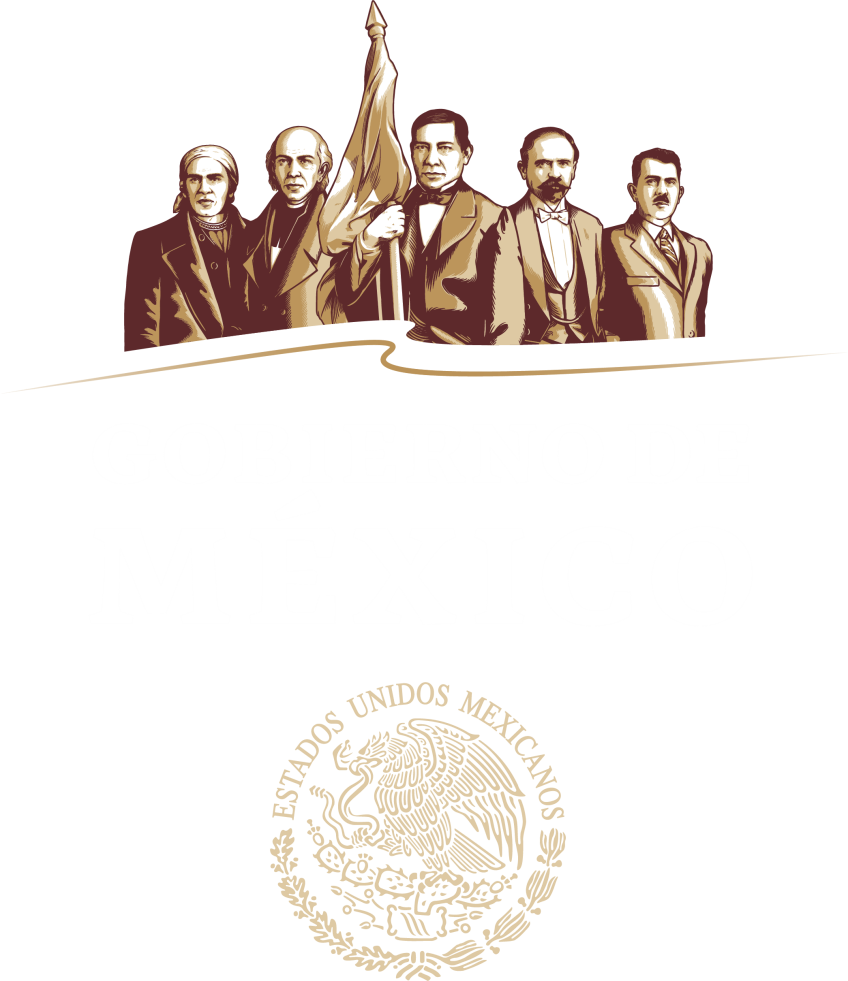 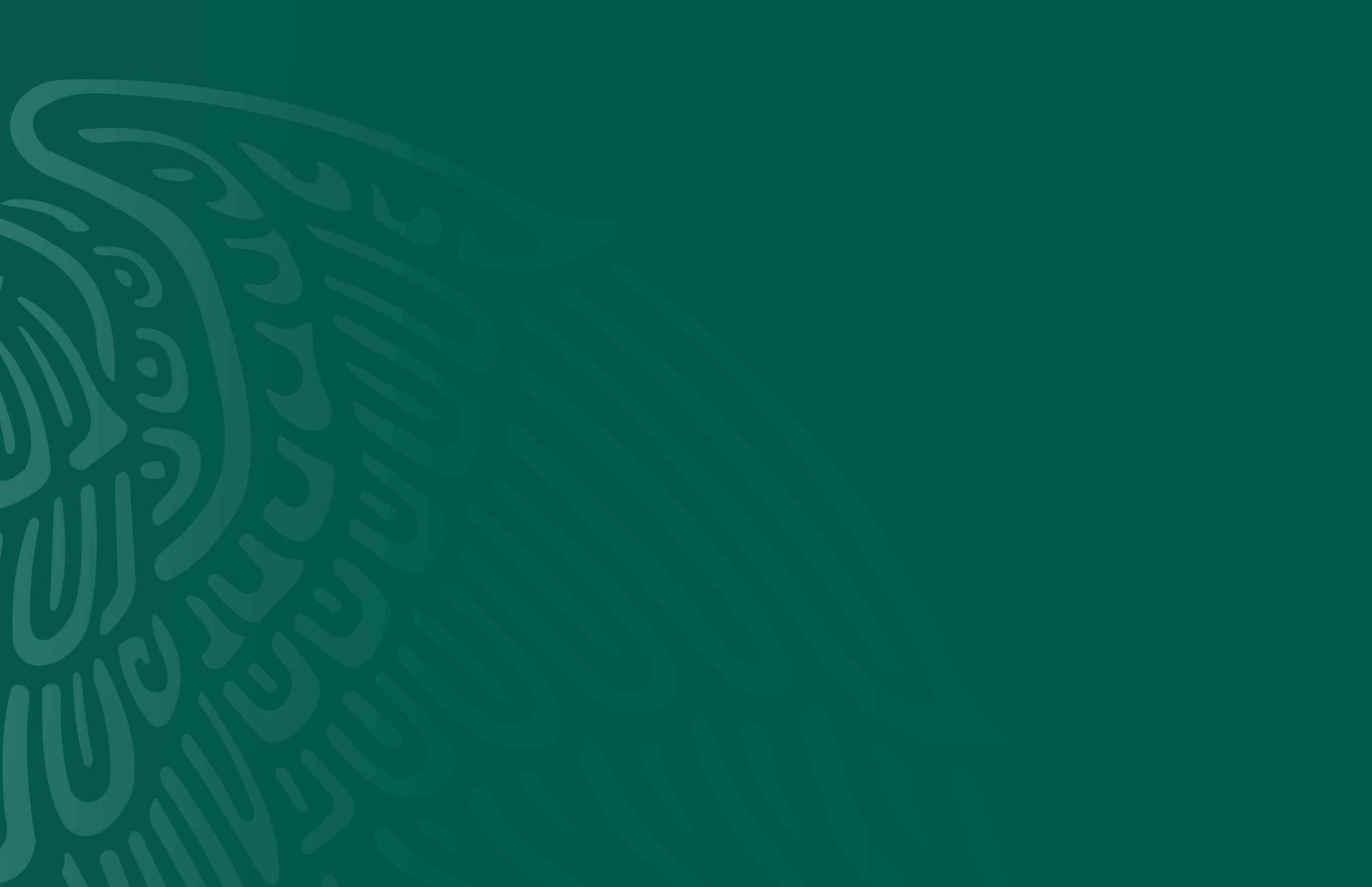 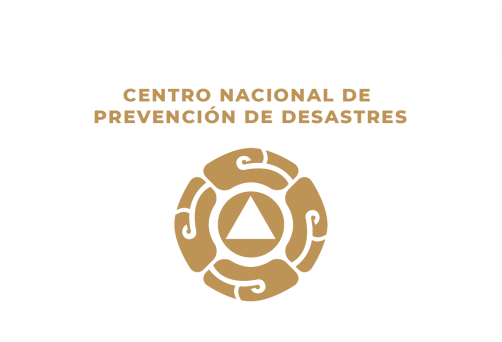 ACCIONES DE FORTALECIMIENTO PARA LA PREVENCIÓN ANTE FENÓMENOS NATURALES

Dirección de Investigación
28 de diciembre, 2018
INUNDACIONES EN CAMPECHE
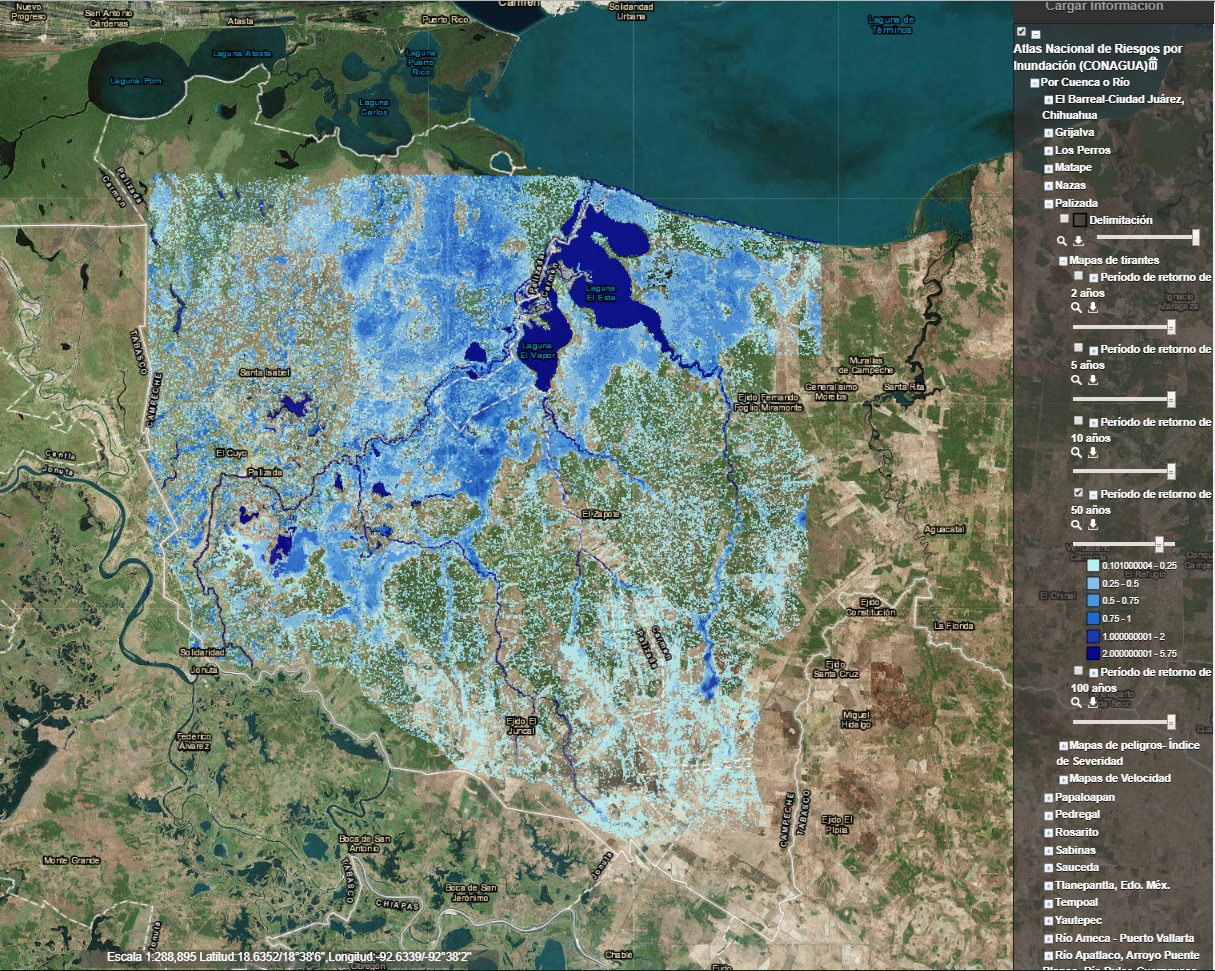 Palizada
El estado cuenta con ríos, lagunas y esteros, los cuales pueden provocar inundaciones durante todo el año.
Mapas de peligro (profundidades, velocidades y severidad) para la ciudad de Palizada y periodos de retorno 2, 5, 10,  20 y 100 años. Disponibles en el ANRI.
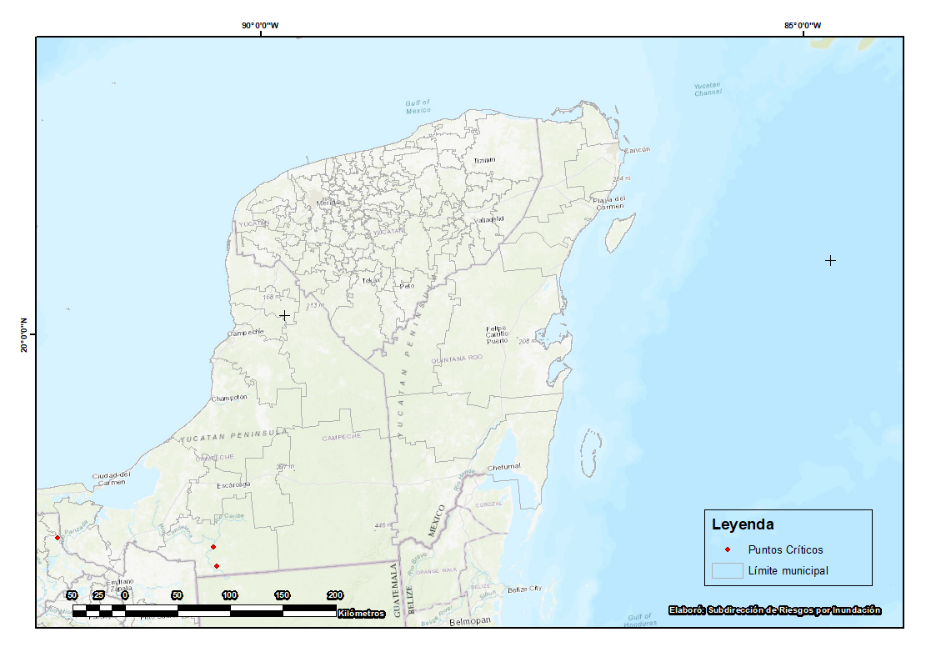 TEMAS A DESARROLLAR

Actualizar los puntos críticos hidráulicos en el estado, ya que sólo se cuenta con dos sitios sobre el río Candelaria: a) localidad Nuevo Coahuila y b) comunidad de Monclova, mientras que existen los ríos Palizada, Champotón y Usumacinta.
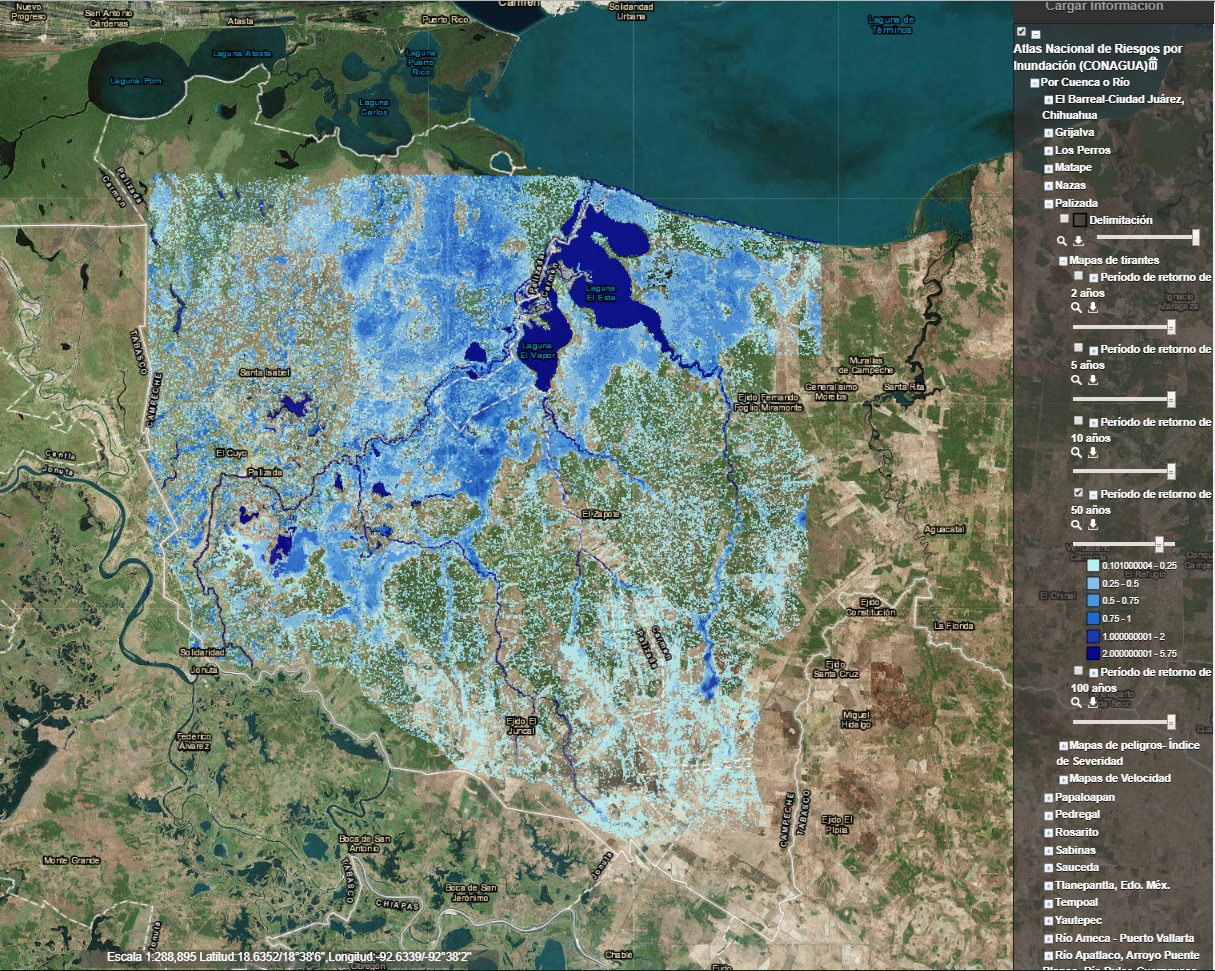 [Speaker Notes: El ANRI es una herramienta elaborada por CONAGUA, que se encuentra albergada dentro del ANR y cuenta con el respaldo del CENAPRED, a través de la SRI de la DInvestigación]
INUNDACIONES EN CAMPECHE
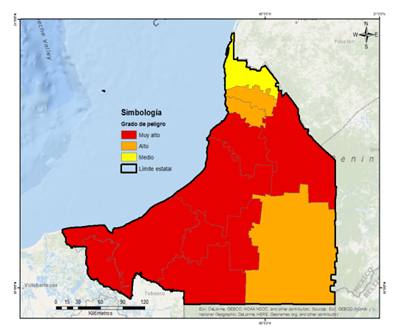 Se cuenta con los siguientes materiales: mapas de peligro a escala municipal, inundaciones históricas  y de vulnerabilidad de menaje, ambos disponibles en el ANR. Así como  la delimitación federal para algunas zonas.

RECOMENDACIONES

Dar mantenimiento a los bordos: Jonuta-Palizada, Palizada-Rivera Gómez y del río Usumacinta, con el fin de proteger a los centros de población y zonas productivas.  
Actualizar y elaborar mapas de inundación para ríos y centros urbanos, con apoyo de las dependencias académicas del estado.
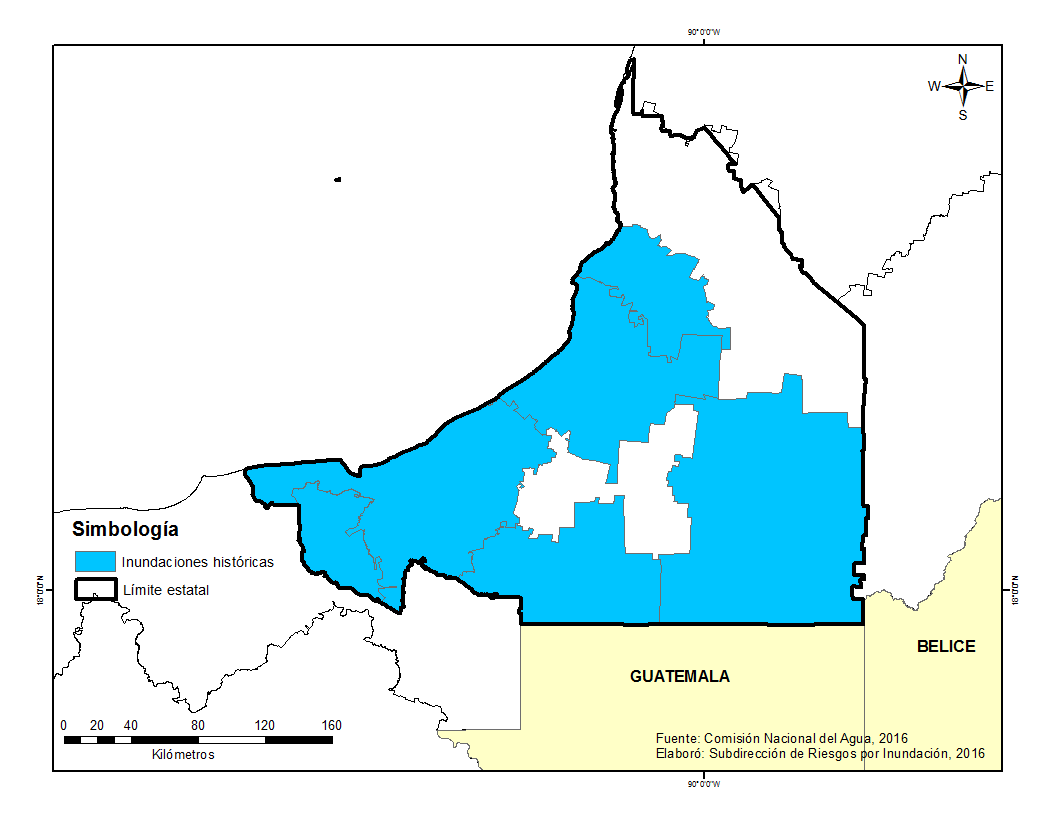 INUNDACIONES EN YUCATÁN
En Yucatán no hay corrientes de agua, pero existen cenotes, lagunas y esteros, los cuales pueden provocar inundaciones durante todo el año.

En 2018 se han registrado 18 eventos de inundación en 13 municipios del estado, principalmente en Mérida, Tizimín, Peto, Valladolid y Oxkutzcab.
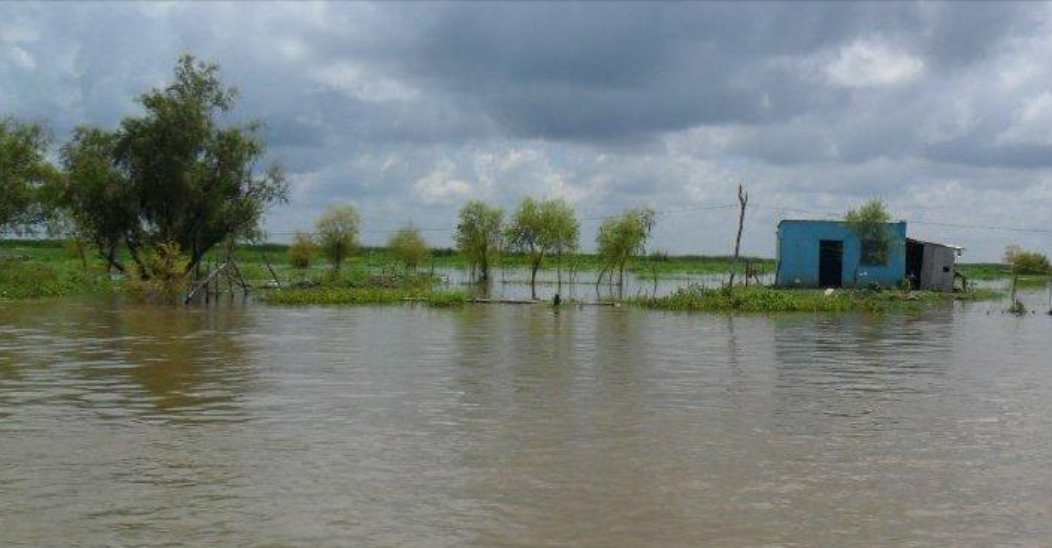 TEMAS A DESARROLLAR

Identificar sitios críticos de inundación; ordinariamente se indica que ocurrieron en las partes bajas del municipio.
[Speaker Notes: Inundaciones historicas  PRONACH]
INUNDACIONES EN YUCATÁN
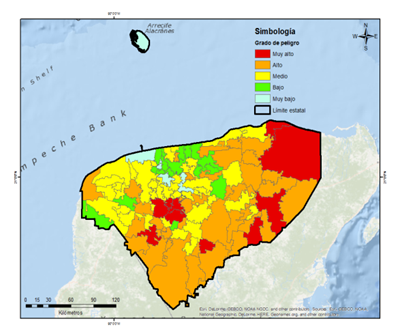 Se cuenta con los siguientes materiales: mapas de peligro a escala municipal, inundaciones históricas  y de vulnerabilidad, ambos disponibles en el ANR.
RECOMENDACIONES 

Monitoreo y vigilancia de variables hidrometeorológicas, a través de instalación de estaciones que fungirán como insumos para la  actualización del Atlas de Riesgos.
Contar con obras de control de avenidas y drenaje pluvial, por ejemplo, algunas comunidades de Tizimín.
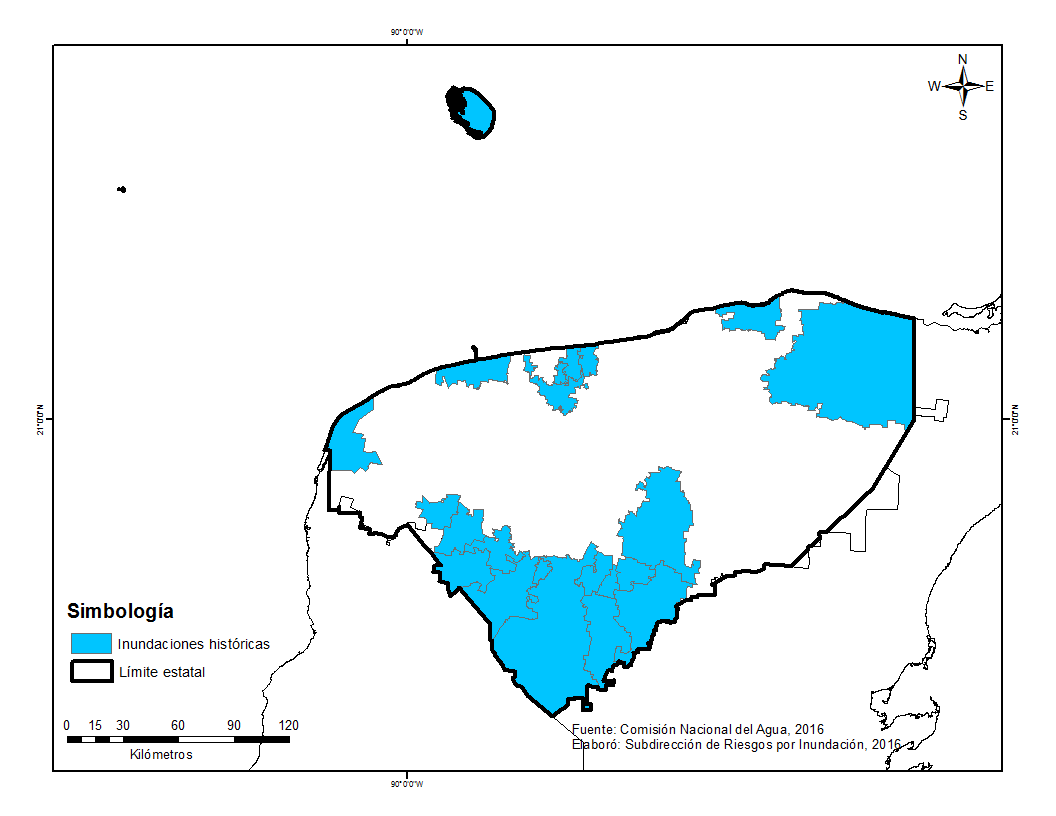 [Speaker Notes: Inundaciones historicas  PRONACH]
INUNDACIONES EN QUINTANA ROO
Laguna de Bacalar
Q-ROO posee ríos y lagunas, los cuales pueden provocar inundaciones durante todo el año.
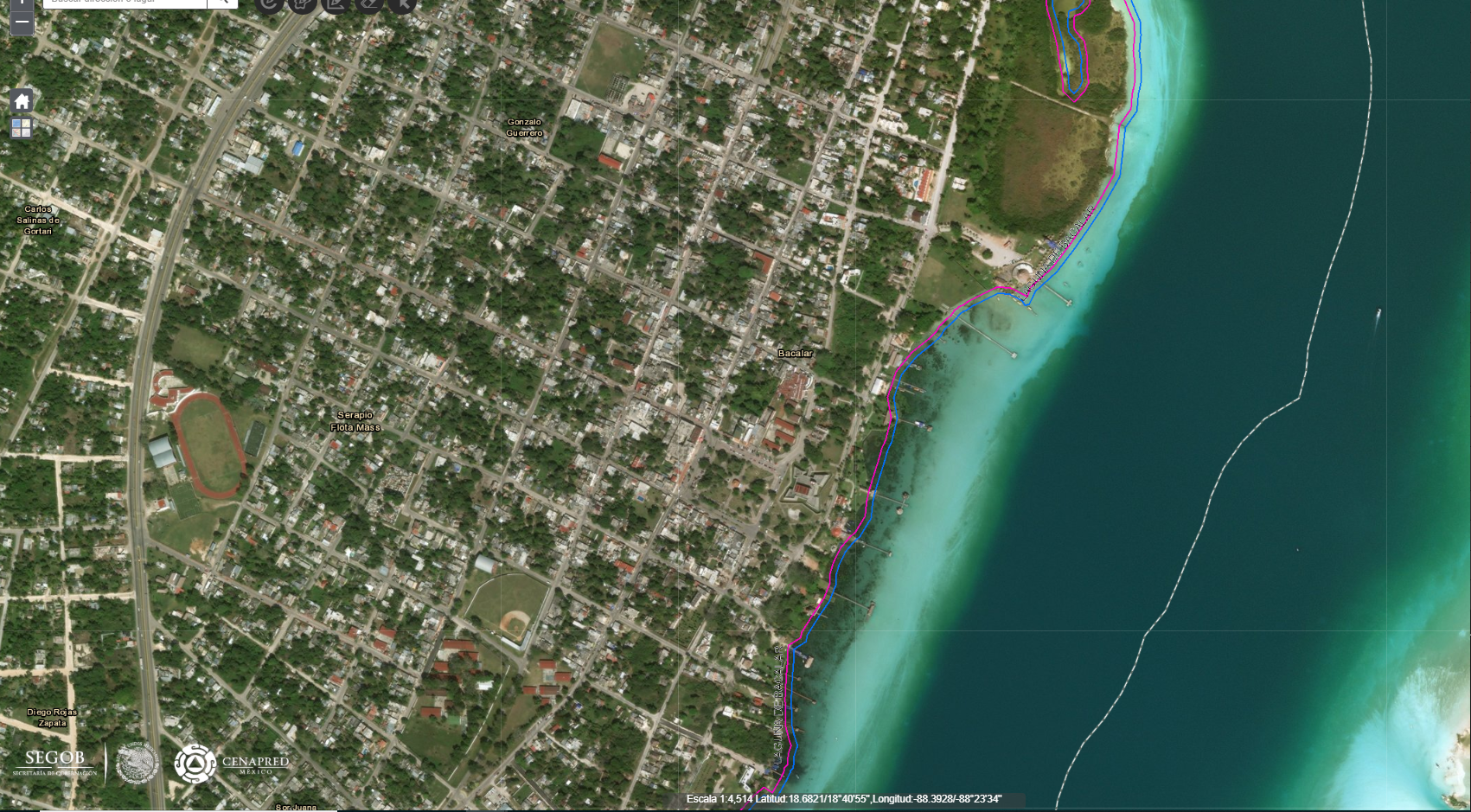 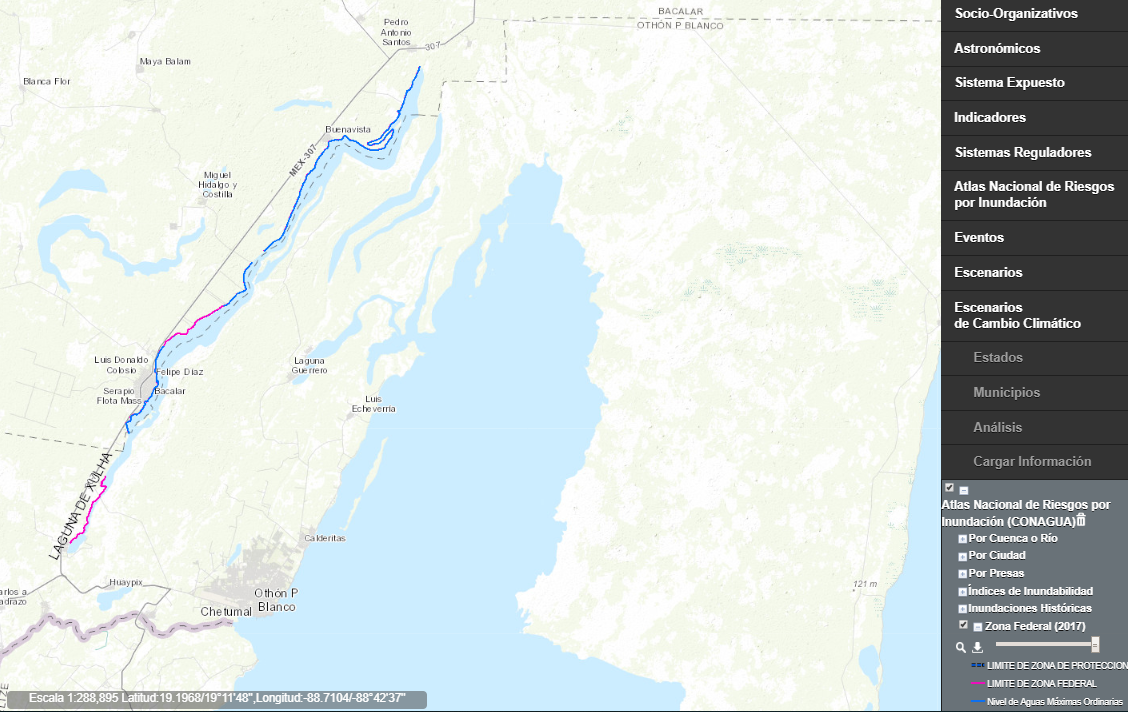 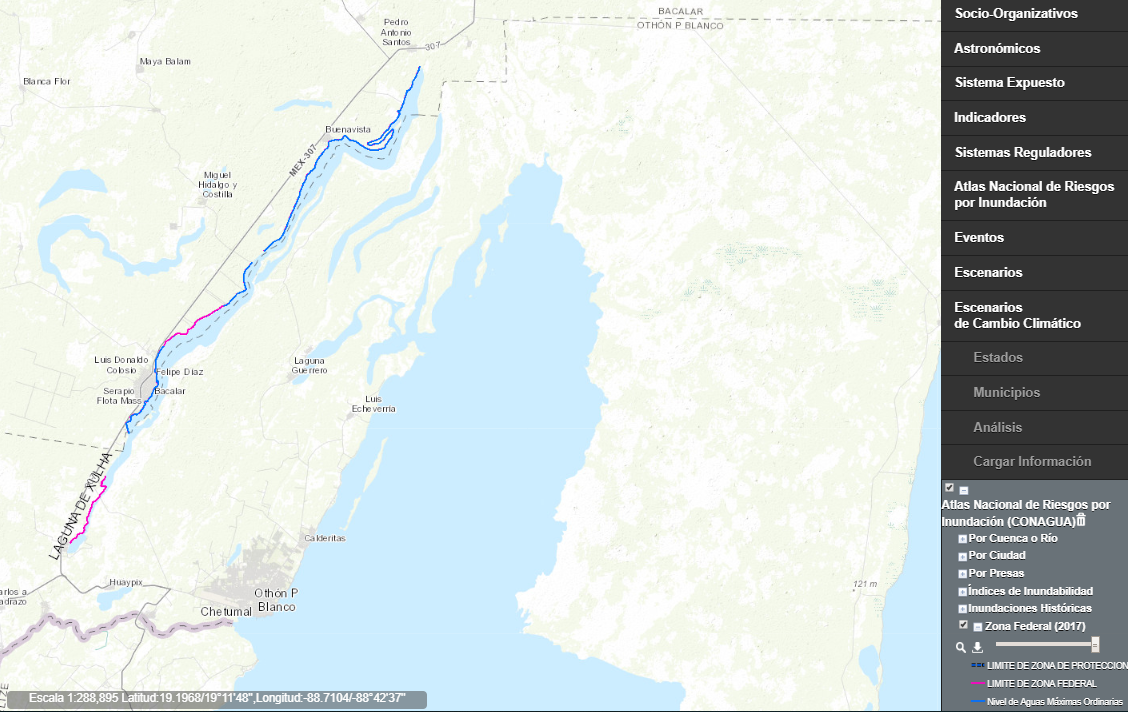 El problema identificado en el estado es la ausencia de un Atlas de Riesgo que contenga el tema de inundaciones. 


TEMAS A DESARROLLAR

Elaborar mapas de riesgo de inundación para las ciudades más importantes del estado, así como para el río Hondo, principal escurrimiento del estado. Además, se tomarán en cuenta la influencia de las lagunas.
Identificar sitios críticos de inundación.
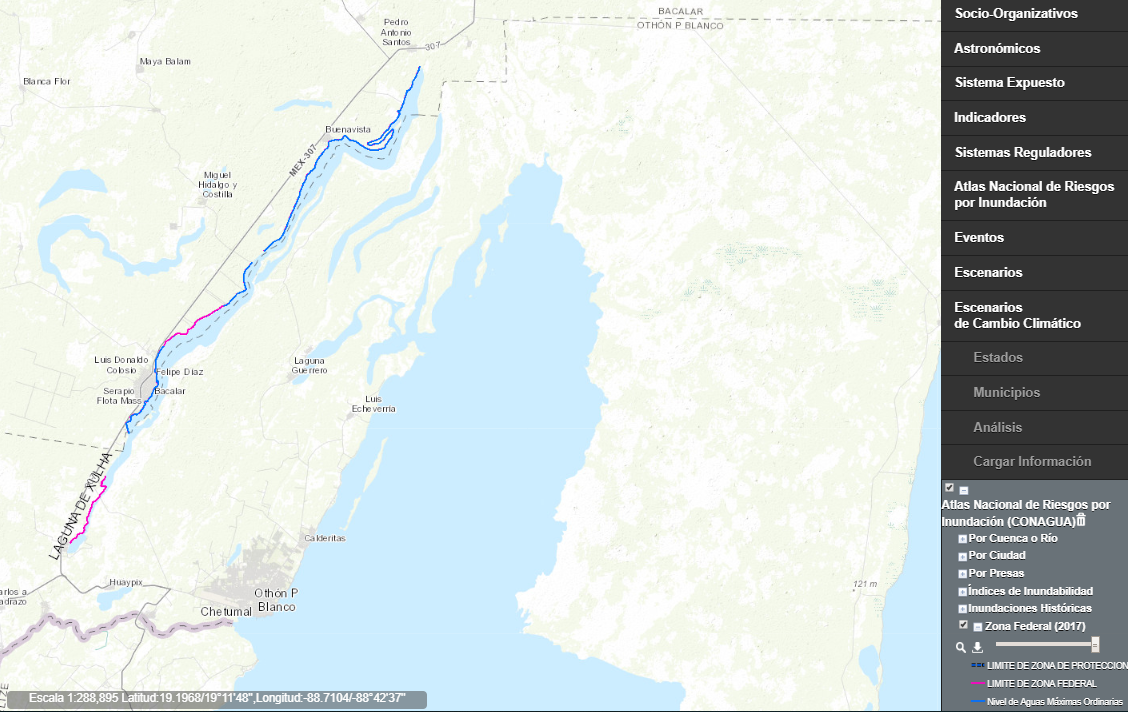 [Speaker Notes: Delimitación de zonas federales en cuerpos de agua para protección de comunidades]
INUNDACIONES EN QUINTANA ROO
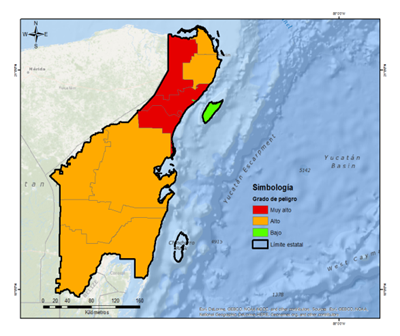 Se cuenta con los siguientes materiales: mapas de peligro a escala municipal, inundaciones históricas  y de vulnerabilidad, ambos disponibles en el ANR, así como  la delimitación federal para algunas zonas.
RECOMENDACIONES

Monitoreo y vigilancia de variables hidrometeorológicas, a través de instalación de estaciones que fungirán como insumos para la  elaboración del Atlas de Riesgos.
Contar con obras de control de avenidas y drenaje pluvial, por ejemplo, drenaje pluvial en Chetumal.
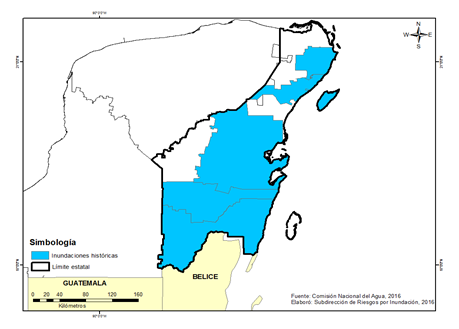 [Speaker Notes: Delimitación de zonas federales en cuerpos de agua para protección de comunidades]
FENÓMENOS HIDROMETEOROLÓGICOS
De acuerdo con el ANR, los principales fenómenos hidrometeorológicos, y los niveles correspondientes de peligro, en la península de Yucatán son:
Ciclones tropicales (Alto)
Ondas de calor (Medio)
Sequías (Medio)
Viento (Alto)
Incluso, frentes fríos (Medio)
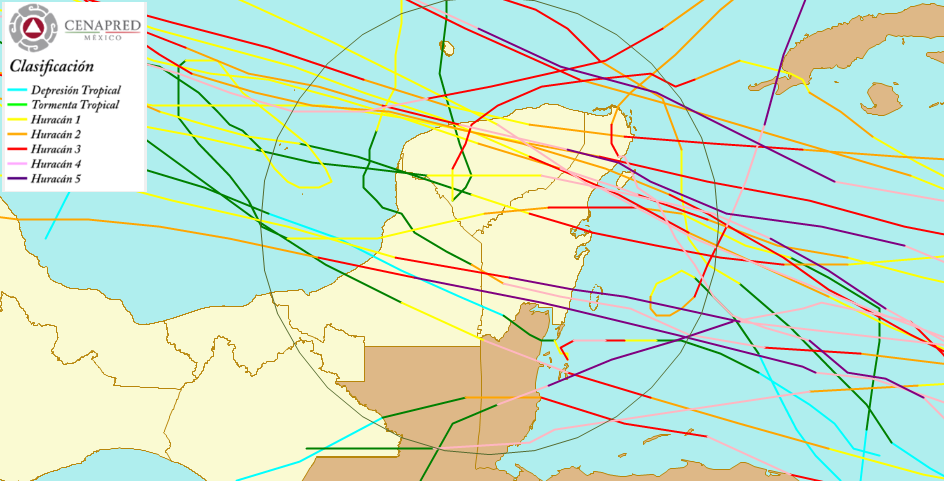 25 huracanes categoría 3, 4 ó 5, cercanos a la península de Yucatán, de 1849 a 2016.
Destacan Janet, de 1955, Gilbert, de 1988 y Dean, de 2007, todos categoría 5 .
Relación histórica de mayor relevancia en la península
CENAPRED
Monitorea e identifica eventos hidrometeorológicos extremos que pueden ser peligrosos para la población y sus bienes. En particular, la precipitación extrema, el viento máximo y las temperaturas extremas, mediante desarrollos informáticos que elaboran mapas de alertamiento.
Para el caso de ciclones tropicales, se cuenta con el Sistema de Alerta Temprana de Ciclones Tropicales, SIAT-CT, que ofrece alertamientos mediante semáforo de cinco colores y recomendaciones a autoridades y población en general.
Ofrece una metodología y asesoramiento para el cálculo de inundaciones costeras para elaborar plan de emergencia en ciudades específicas.
[Speaker Notes: Junto a cada fenómeno indicado se coloca una clasificación del nivel de peligro asociado, la escala de clasificación es de tres niveles: Alto, Medio y Bajo]
FENÓMENOS HIDROMETEOROLÓGICOS
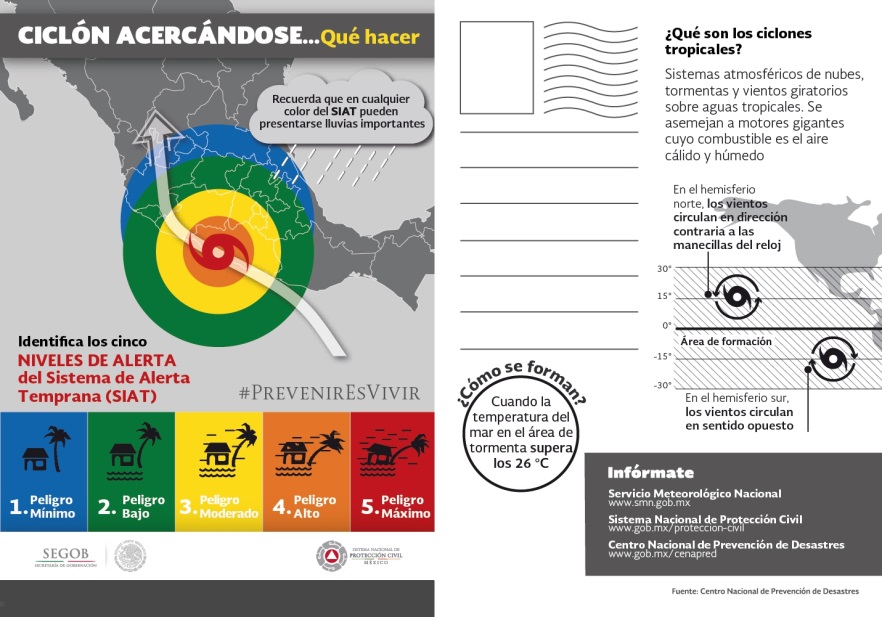 RECOMENDACIONES
Fomentar métodos constructivos adecuados para las zonas con vientos fuertes y ondas de calor.
Para las localidades más vulnerables, construir albergues con instalaciones adecuadas para mitigar los efectos de las ondas de calor.
Para mejorar el monitoreo de lluvias y temperaturas, así como otras variables, se recomienda incrementar el número de estaciones meteorológicas: en Yucatán 15, en la zona centro y noreste, en Quintana Roo 36 y en Campeche 26, ubicándolas uniformemente.
Mantener el monitoreo de ciclones tropicales, frentes fríos y tormentas severas con los dos radares existentes en la península: en Cancún, Quintana Roo y en Sabancuy, Campeche, además del que está en el país vecino de Belice.
Difundir campañas de concientización sobre los efectos de los ciclones tropicales, ondas de calor y vientos fuertes y dar a conocer las recomendaciones básicas de autoprotección.
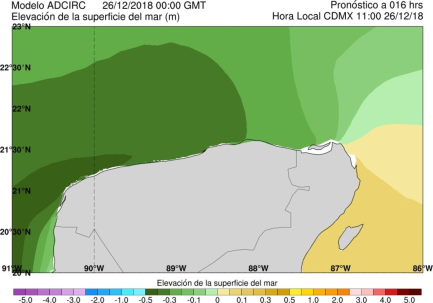 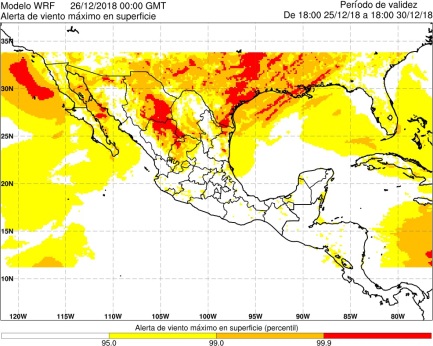 KARSTICIDAD EN CAMPECHE
Casi todo el territorio del estado es vulnerable a los fenómenos kársticos.
Existen grutas y cenotes que conectan con el acuífero y representan las únicas fuentes de agua.
El peligro por hundimiento asociado a la formación de dolinas y cenotes es muy alto. Existe también un importante riesgo de contaminación de los acuíferos.
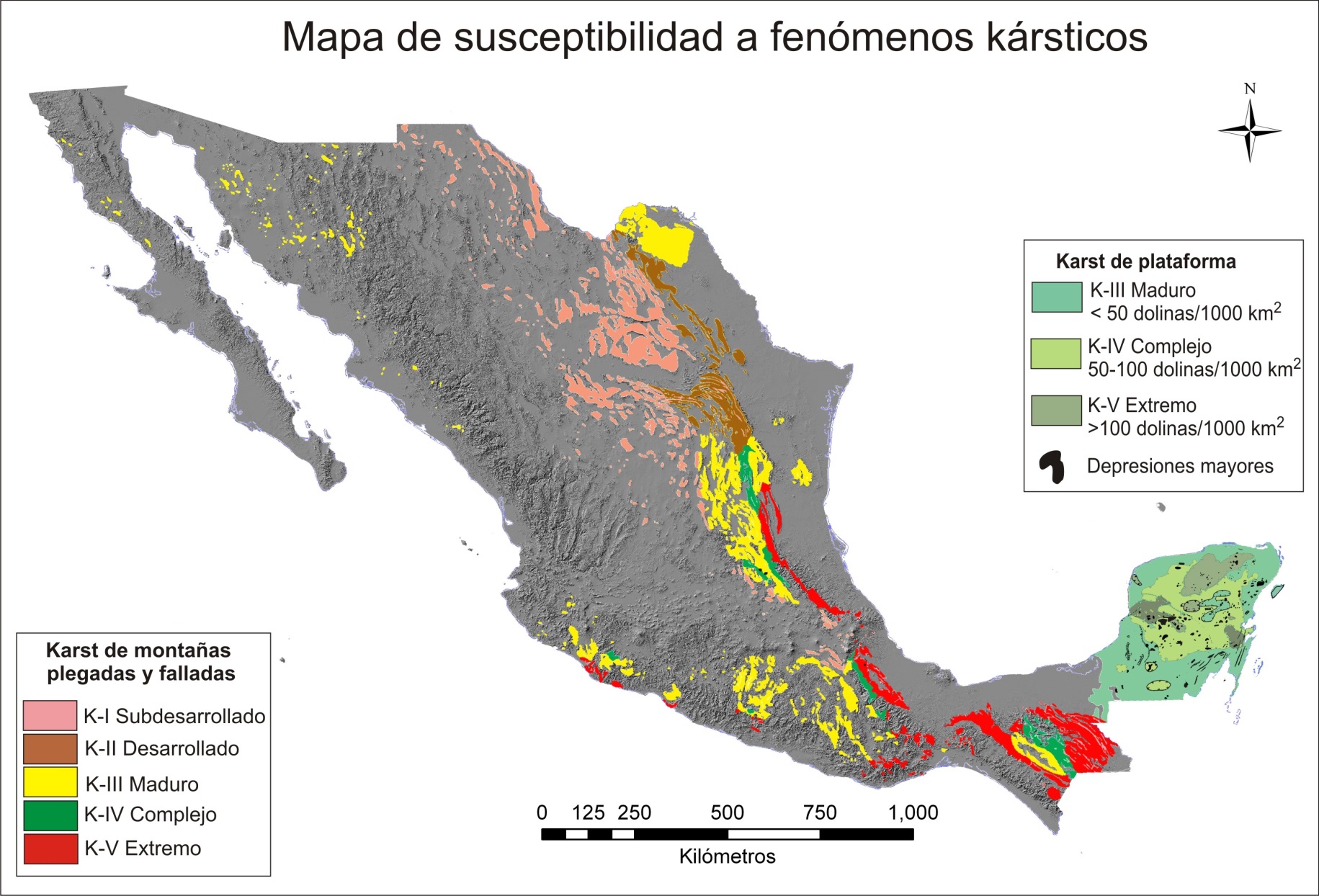 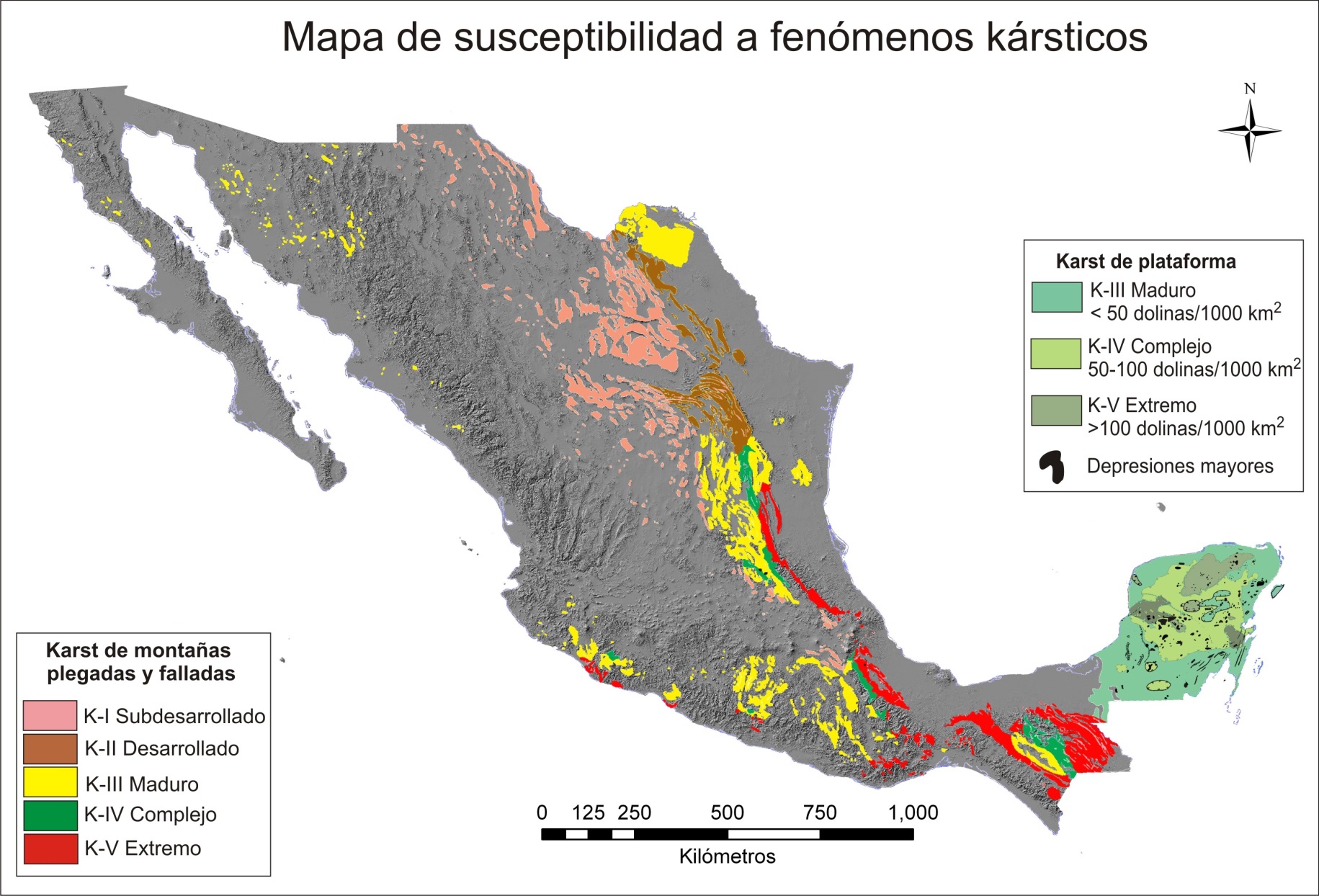 CENAPRED cuenta con un mapa de susceptibilidad a los fenómenos kársticos, incluido en el ANR.

RECOMENDACIONES
Necesario impulsar estudios geológico-espeleológicos para determinar patrones de drenaje subterráneo, así como análisis de impacto ambiental para cualquier tipo de estructura que se construya en el estado.
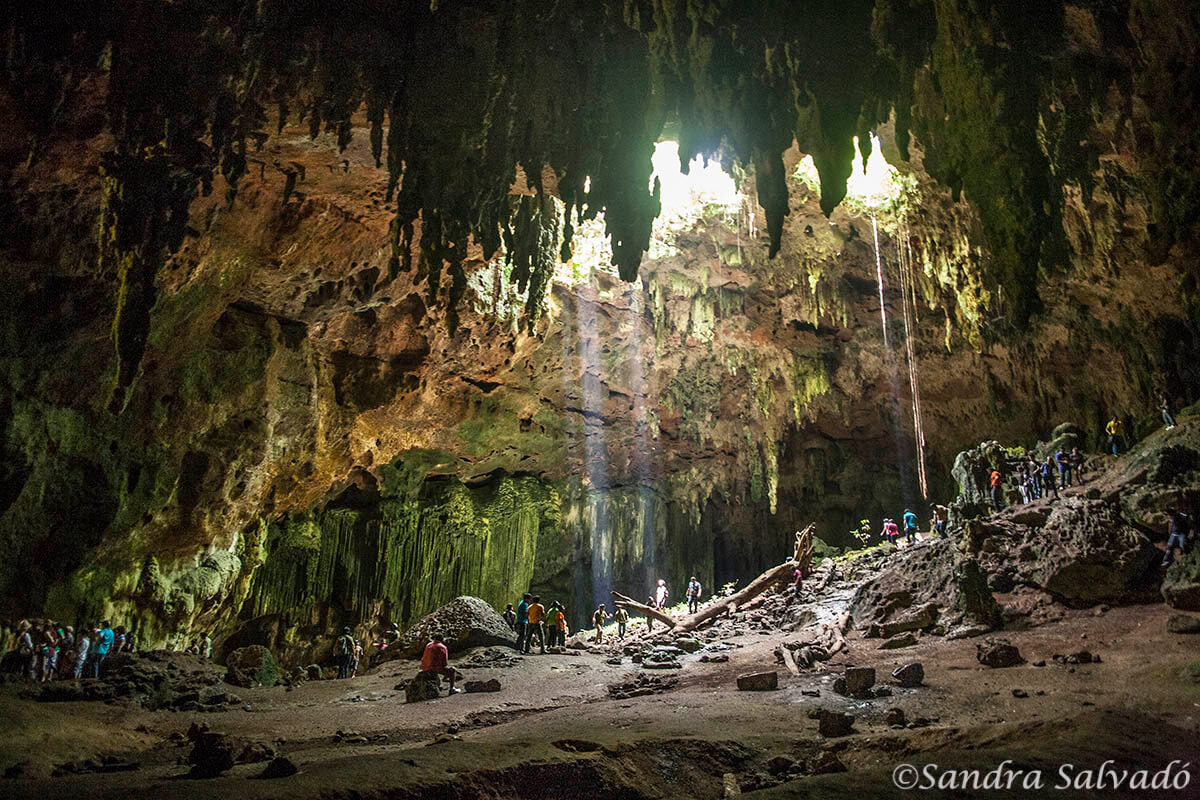 [Speaker Notes: Casi todo el territorio del estado de Campeche es vulnerable a los fenómenos kársticos. Existen grutas y cenotes que conectan con el acuífero y representan las únicas fuentes de agua. Muchas de estas cavernas son importantes atractivos turísticos. Forman extensos sistemas de cuevas, que transportan el agua hacia manantiales en las regiones costeras.
El peligro por hundimiento asociado a la formación de dolinas y cenotes es muy alto. Existe también un importante riesgo de contaminación de los acuíferos, ya que las cuevas facilitan el transporte del agua  de forma subterránea, muy rápido y sin filtración.
RECOMENDACIONES
Es necesario impulsar estudios geológico-espeleológicos para determinar los patrones de drenaje subterráneo, así como análisis de impacto ambiental para cualquier tipo de estructura que se construya en el estado, en particular para la eliminación de desechos y basura.]
KARSTICIDAD EN YUCATÁN
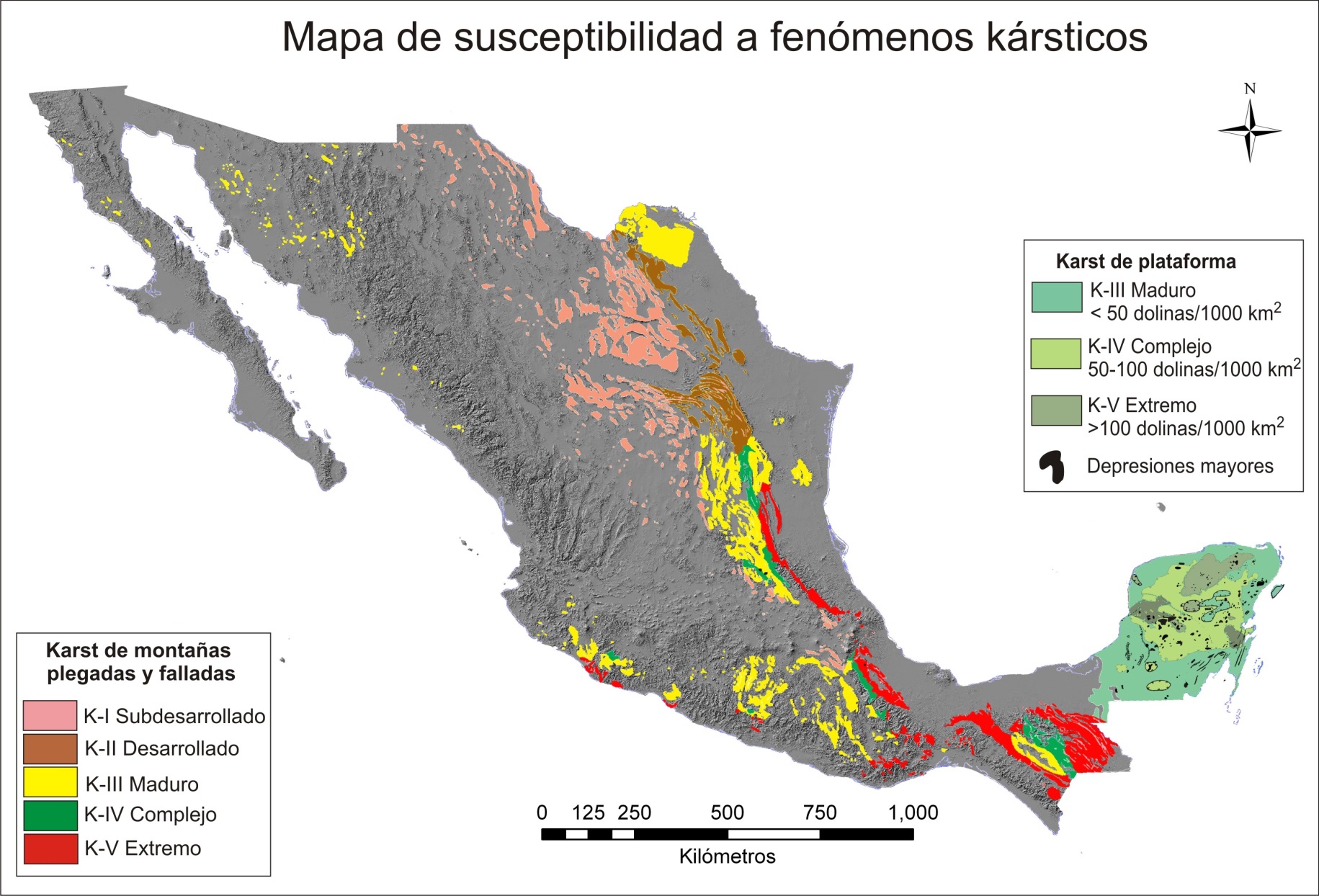 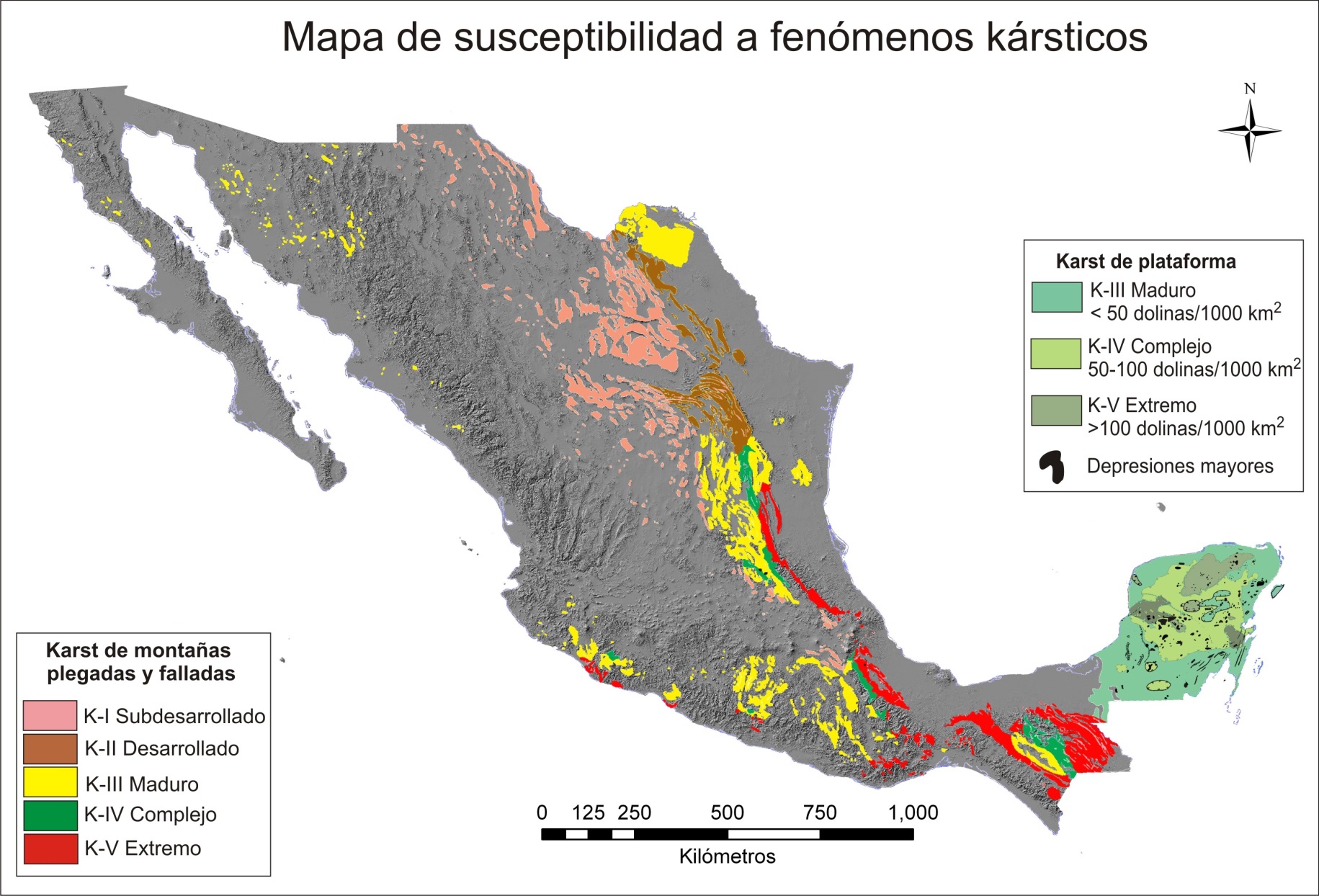 Todo el territorio del estado es muy vulnerable a los fenómenos kársticos.
Existen muchísimos cenotes que conectan con el acuífero y representan las únicas fuentes de agua.
El peligro por hundimiento asociado a la formación de dolinas y cenotes es muy alto. Existe también un importante peligro de contaminación de los acuíferos.
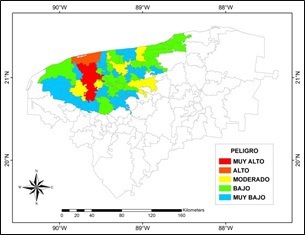 CENAPRED cuenta con un mapa de susceptibilidad a los fenómenos kársticos, incluido en el ANR.

RECOMENDACIONES
Necesario impulsar estudios geológico-espeleológicos para determinar patrones de drenaje subterráneo, así como análisis de impacto ambiental para cualquier tipo de estructura que se construya en el estado.
[Speaker Notes: Todo el territorio del estado de Yucatán es muy vulnerable a los fenómenos kársticos. Existen muchísimos cenotes que conectan con el acuífero y representan las únicas fuentes de agua. Muchos de los cenotes son importantes atractivos turísticos. Algunos forman extensos sistemas de cuevas, que transportan el agua hacia manantiales en las regiones costeras.
El riesgo por hundimiento asociado a la formación de dolinas y cenotes es muy alto. Existe también un importante riesgo de contaminación de los acuíferos, ya que las cuevas facilitan el transporte del agua  de forma subterránea, muy rápido y sin filtración.
El CENAPRED cuenta con un mapa de susceptibilidad a los fenómenos kársticos, incluido en el Atlas Nacional de Riesgos.
Es necesario impulsar estudios geológico-espeleológicos para determinar los patrones de drenaje subterráneo, así como análisis de impacto ambiental para cualquier tipo de estructura que se construya en el estado, en particular para la eliminación de desechos y basura.]
KARSTICIDAD EN QUINTANA ROO
Todo el territorio del estado es muy vulnerable a los fenómenos kársticos.
Las zonas costeras presentan sistemas de cenotes y cavernas extraordinariamente extensos (incluyendo la segunda caverna más larga del mundo, Sac-Actún, con más de 350 km de galerías interconectadas).
El peligro por hundimiento asociado a la formación de dolinas y cenotes es muy alto. Existe también un importante riesgo de contaminación de los acuíferos.
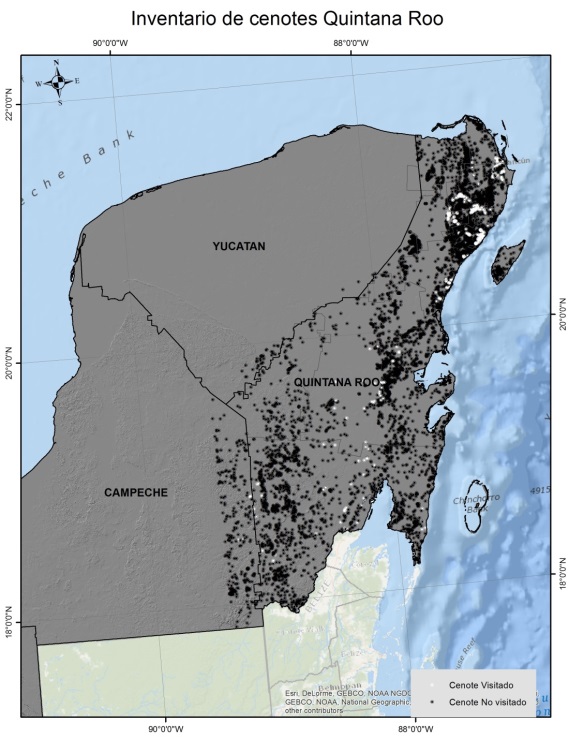 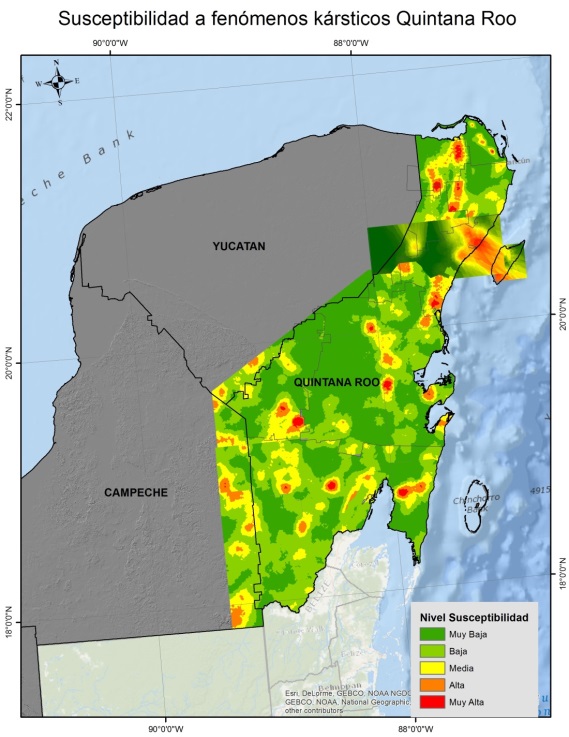 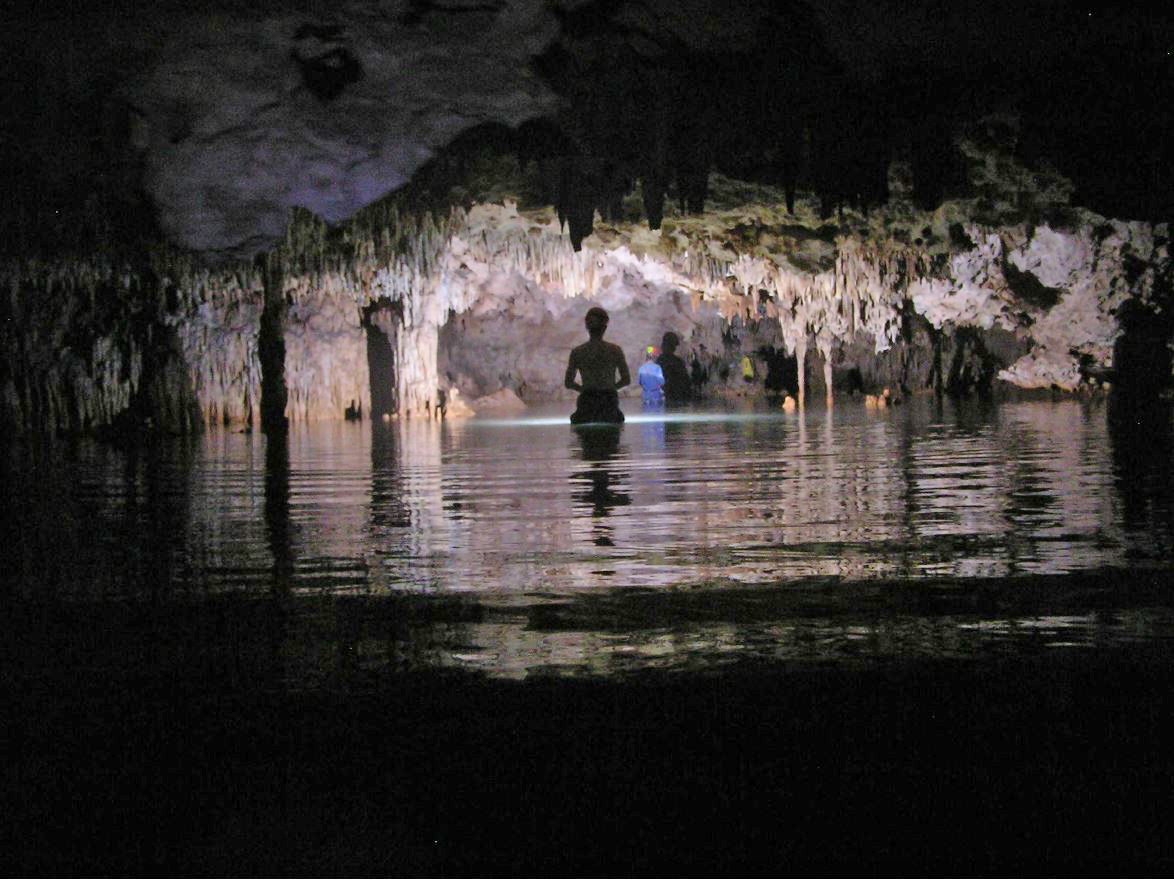 CENAPRED cuenta con un mapa de susceptibilidad a los fenómenos kársticos, incluido en el ANR.

RECOMENDACIONES
Necesario impulsar estudios geológico-espeleológicos para determinar patrones de drenaje subterráneo, así como análisis de impacto ambiental para cualquier tipo de estructura que se construya en el estado.
[Speaker Notes: Todo el territorio del estado de Quintana Roo es muy vulnerable a los fenómenos kársticos. En particular, las zonas costeras presentan sistemas de cenotes y cavernas extraordinariamente extensos (incluyendo la segunda caverna más larga del mundo, Sac-Actún, con más de 350 km de galerías interconectadas, y la cuarta más larga, Ox-Bel-Há, de 270 km). Muchos de los cenotes son importantes atractivos turísticos. 
El riesgo por hundimiento asociado a la formación de dolinas y cenotes es muy alto. Existe también un importante riesgo de contaminación de los acuíferos, ya que las cuevas facilitan el transporte del agua  de forma subterránea, muy rápido y sin filtración.
El CENAPRED cuenta con un mapa de susceptibilidad a los fenómenos kársticos, incluido en el Atlas Nacional de Riesgos.
Es necesario impulsar estudios geológico-espeleológicos para determinar los patrones de drenaje subterráneo, así como análisis de impacto ambiental para cualquier tipo de estructura que se construya en el estado, en particular para la eliminación de desechos y basura.]
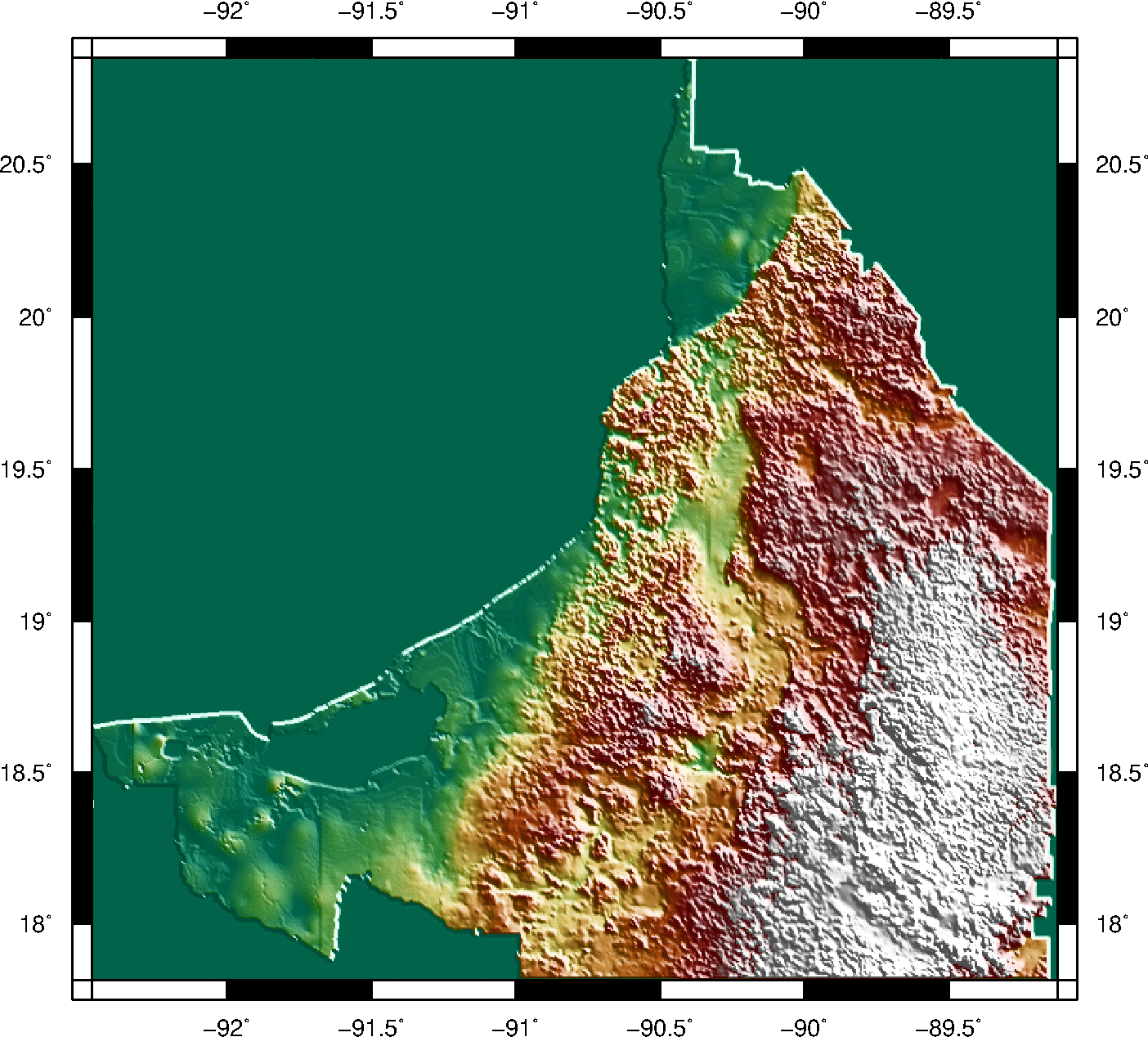 ACCIONES DE PREVENCIÓN POR SISMOS Y TSUNAMIS, CAMPECHE
Aunque existen fallas activas y ha habido sismos con epicentros en la región, el nivel de peligro se considera Medio–Bajo

CENAPRED, por medio del ANR, cuenta con mapas de peligro sísmico para diferentes periodos de retorno, así como con la regionalización sísmica del país, ambos elaborados por la CFE.
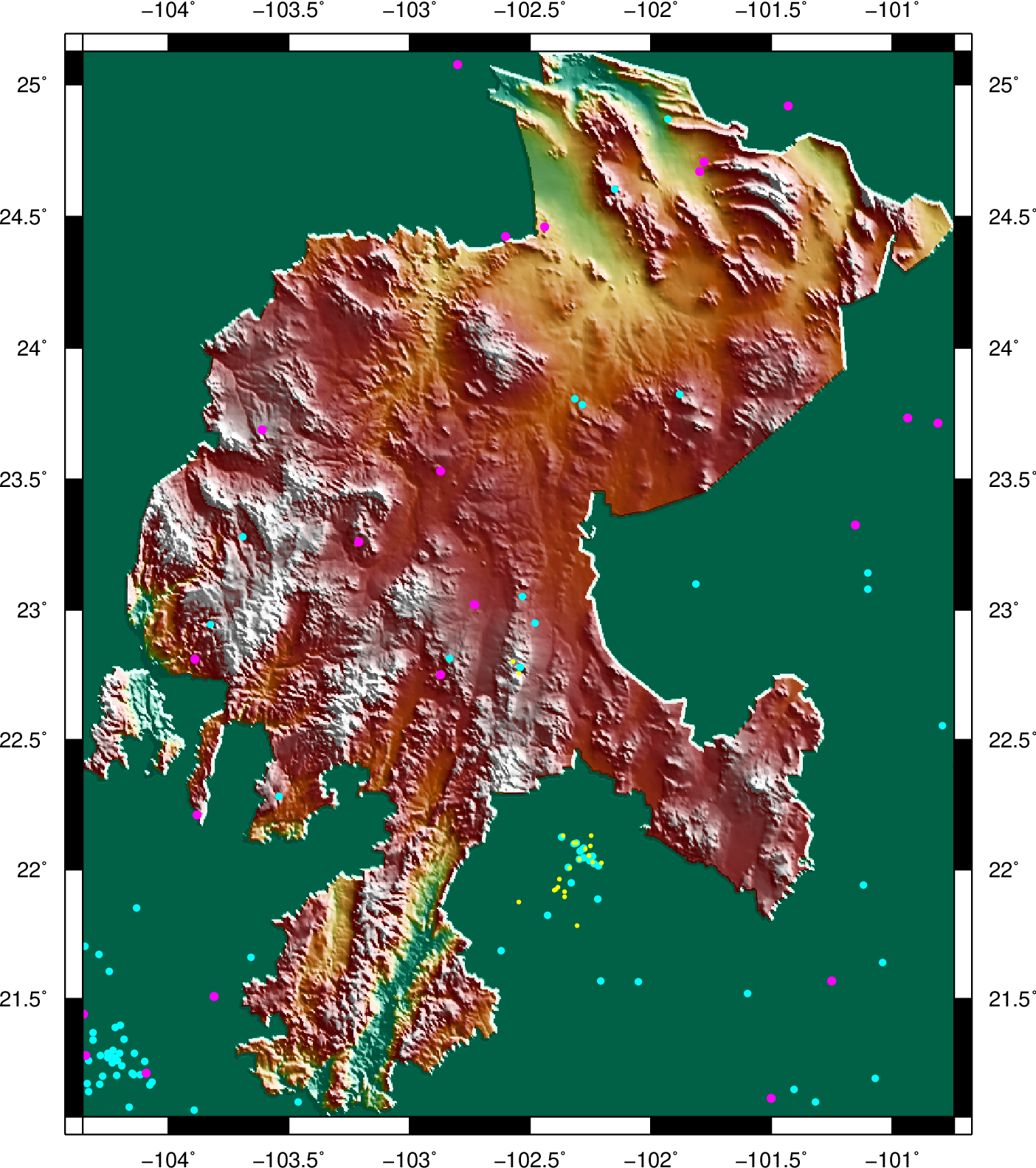 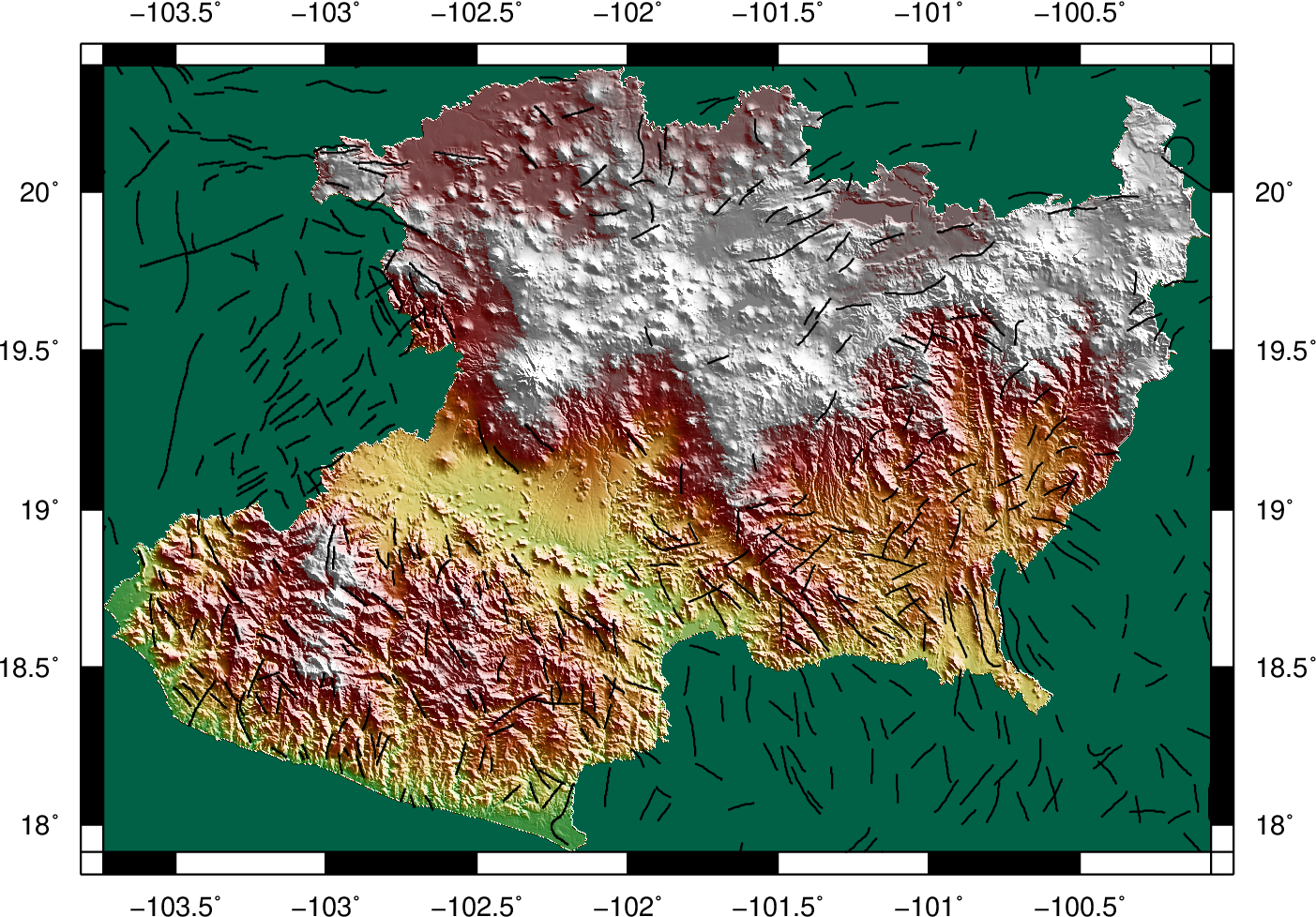 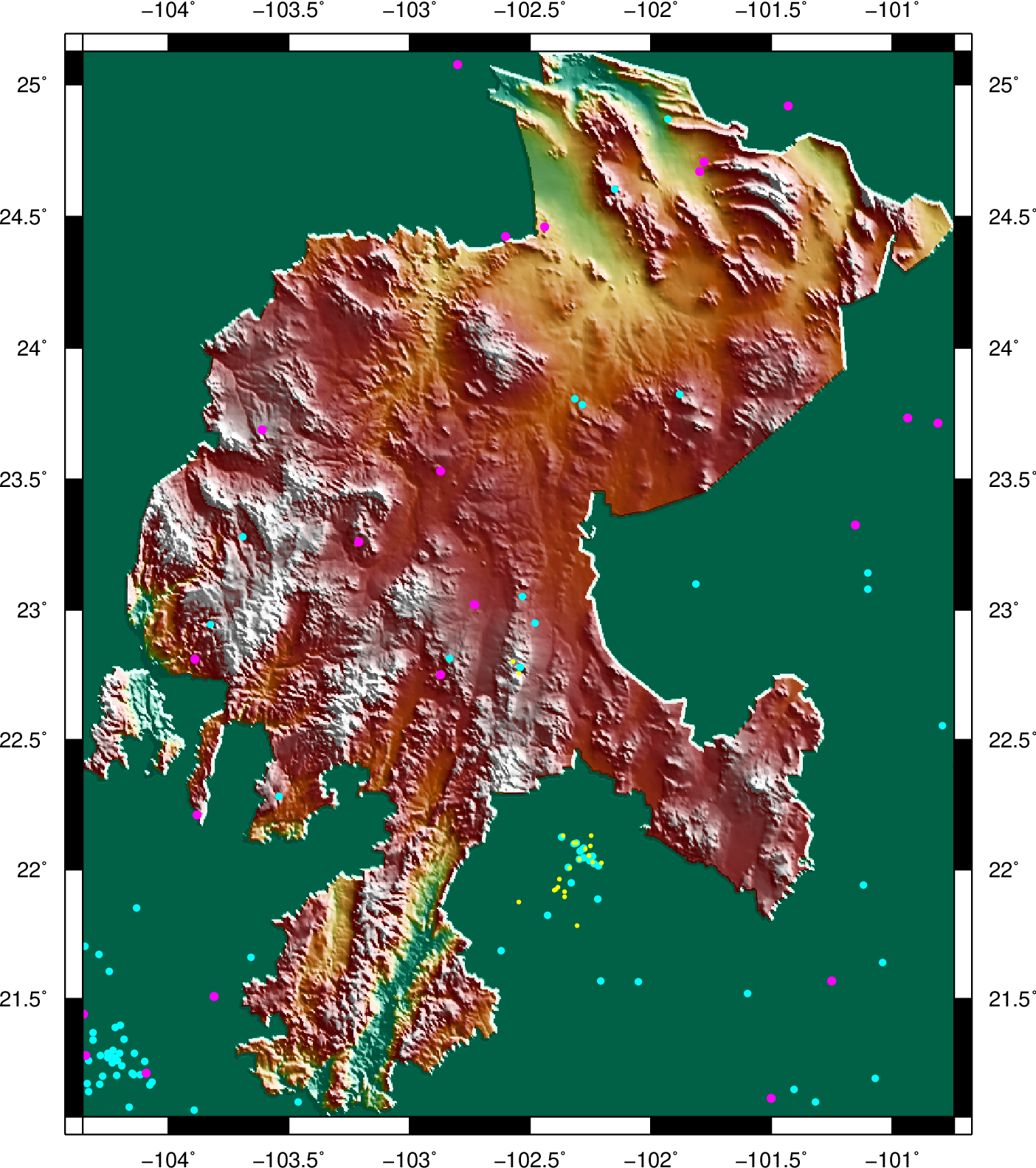 RECOMENDACIONES
Reforzamiento y ampliación de estaciones sísmicas y boyas para la detección de cambios de altura de ola
Estudios de riesgo por sismo y tsunami para su integración al ANR
Análisis LIDAR para la identificación de estructuras geológicas
Estudios geológico-geofísicos para el análisis de recursos naturales, ordenamiento y desarrollo territorial
Fallas y Fracturas
4≥M<5
3≥M<4
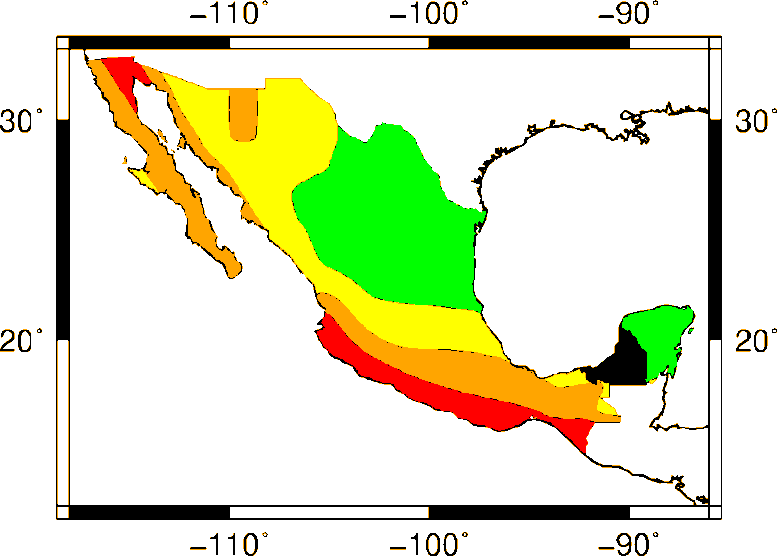 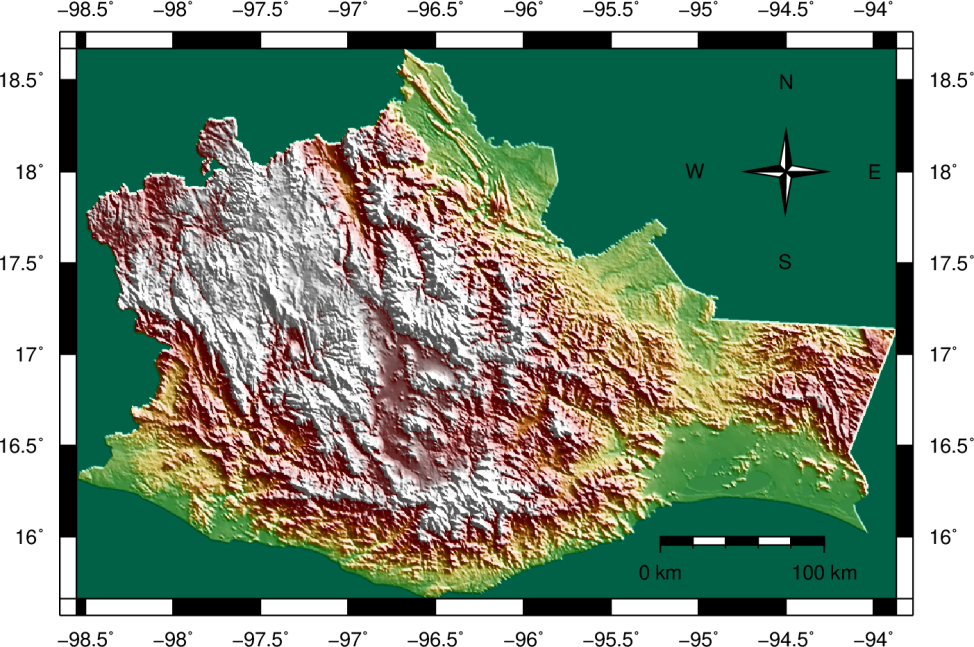 [Speaker Notes: EL SSN en su catálogo de registro sísmico ha reportado 74 sismos de magnitud mayor o igual a 3 y menor a 5. 
De los 74 solo 12 se han podido calcular su magnitud.
No se descarta el peligro por tsunami en la zona.]
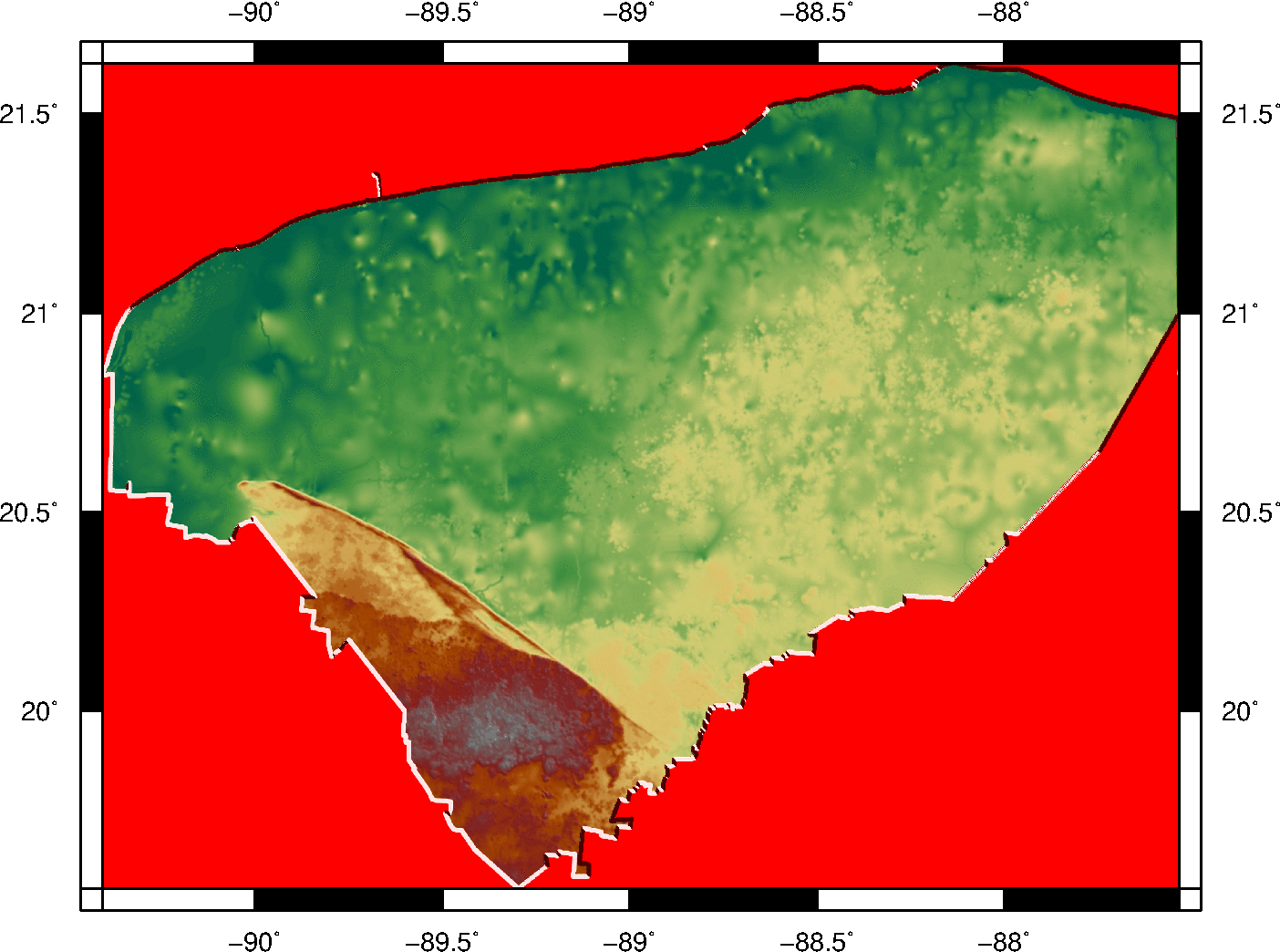 ACCIONES DE PREVENCIÓN POR SISMOS Y TSUNAMIS, YUCATÁN
Aunque existen fallas activas y ha habido sismos con epicentros en la región, el nivel de peligro se considera Medio–Bajo

CENAPRED, por medio del ANR, cuenta con mapas de peligro sísmico para diferentes periodos de retorno, así como con la regionalización sísmica del país, ambos elaborados por la CFE.
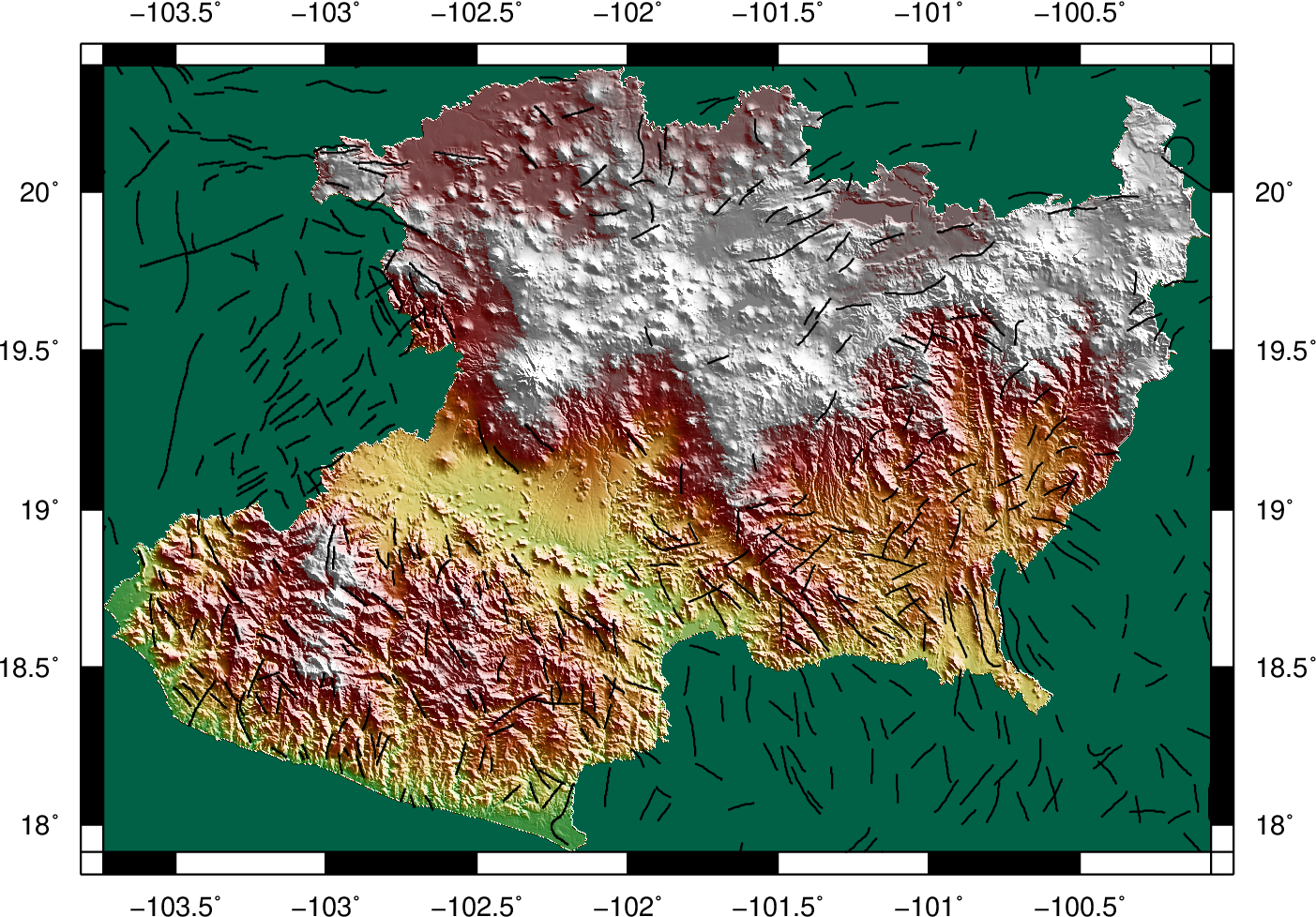 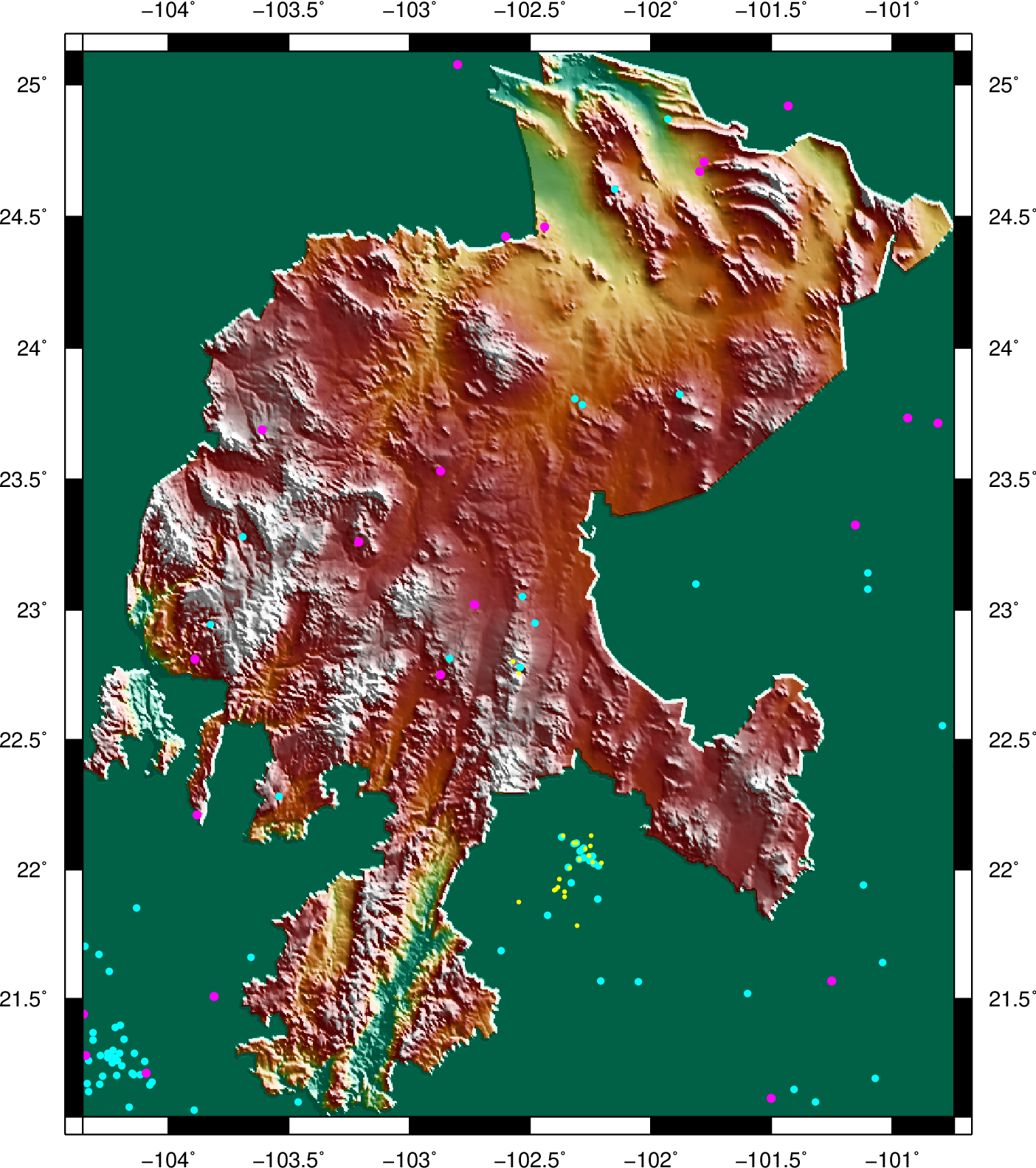 Fallas y Fracturas
M≥4<5
RECOMENDACIONES
Reforzamiento y ampliación de estaciones sísmicas y boyas para la detección de cambios de altura de ola
Estudios de riesgo por sismo y tsunami para su integración al ANR
Análisis LIDAR para la identificación de estructuras geológicas
Estudios geológico-geofísicos para el análisis de recursos naturales, ordenamiento y desarrollo territorial
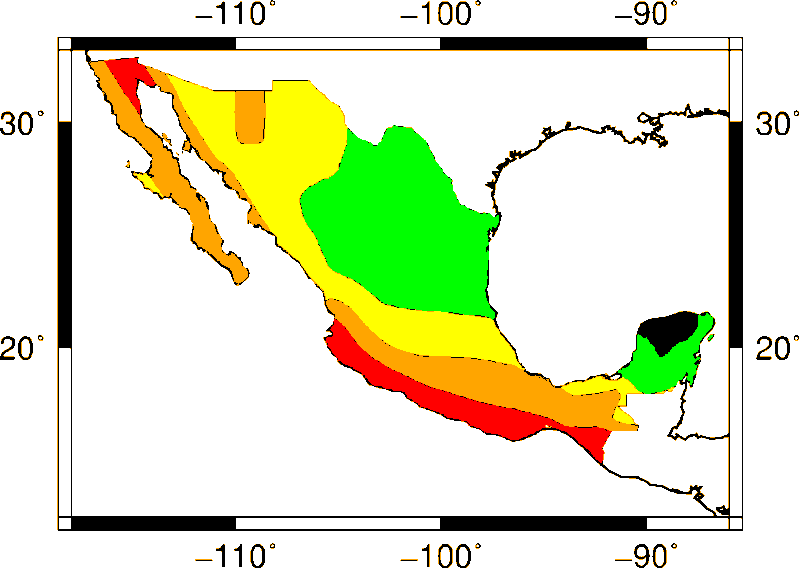 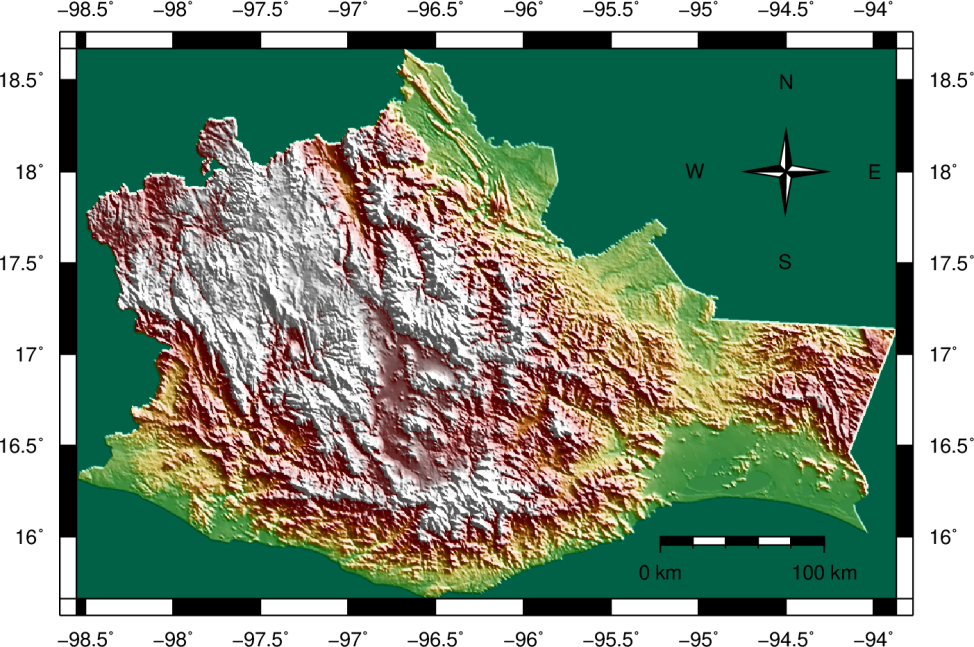 [Speaker Notes: No se descarta el peligro por tsunami en la zona.
EL SSN en su catálogo de registro sísmico ha reportado 5 sismos de magnitud mayor o igual a 2.9 y menor o igual a 4.6 
La mayoría de los sismos se registran en la zona del Golfo de México.]
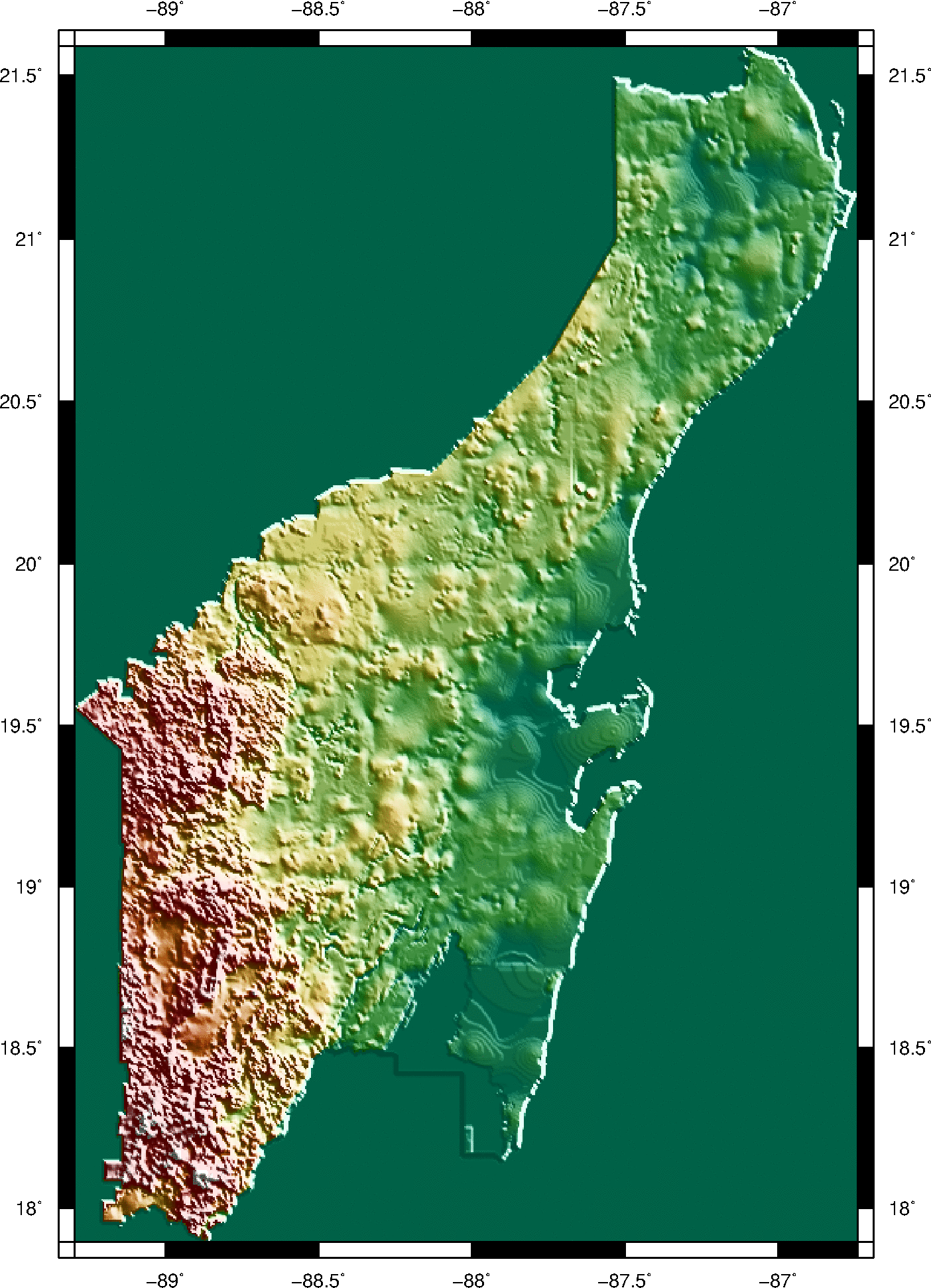 ACCIONES DE PREVENCIÓN POR SISMOS Y TSUNAMIS, QUINTANA ROO
Aunque existen fallas activas y ha habido sismos con epicentros en la región, el nivel de peligro se considera Medio–Bajo

CENAPRED, por medio del ANR, cuenta con mapas de peligro sísmico para diferentes periodos de retorno, así como con la regionalización sísmica del país, ambos elaborados por la CFE.
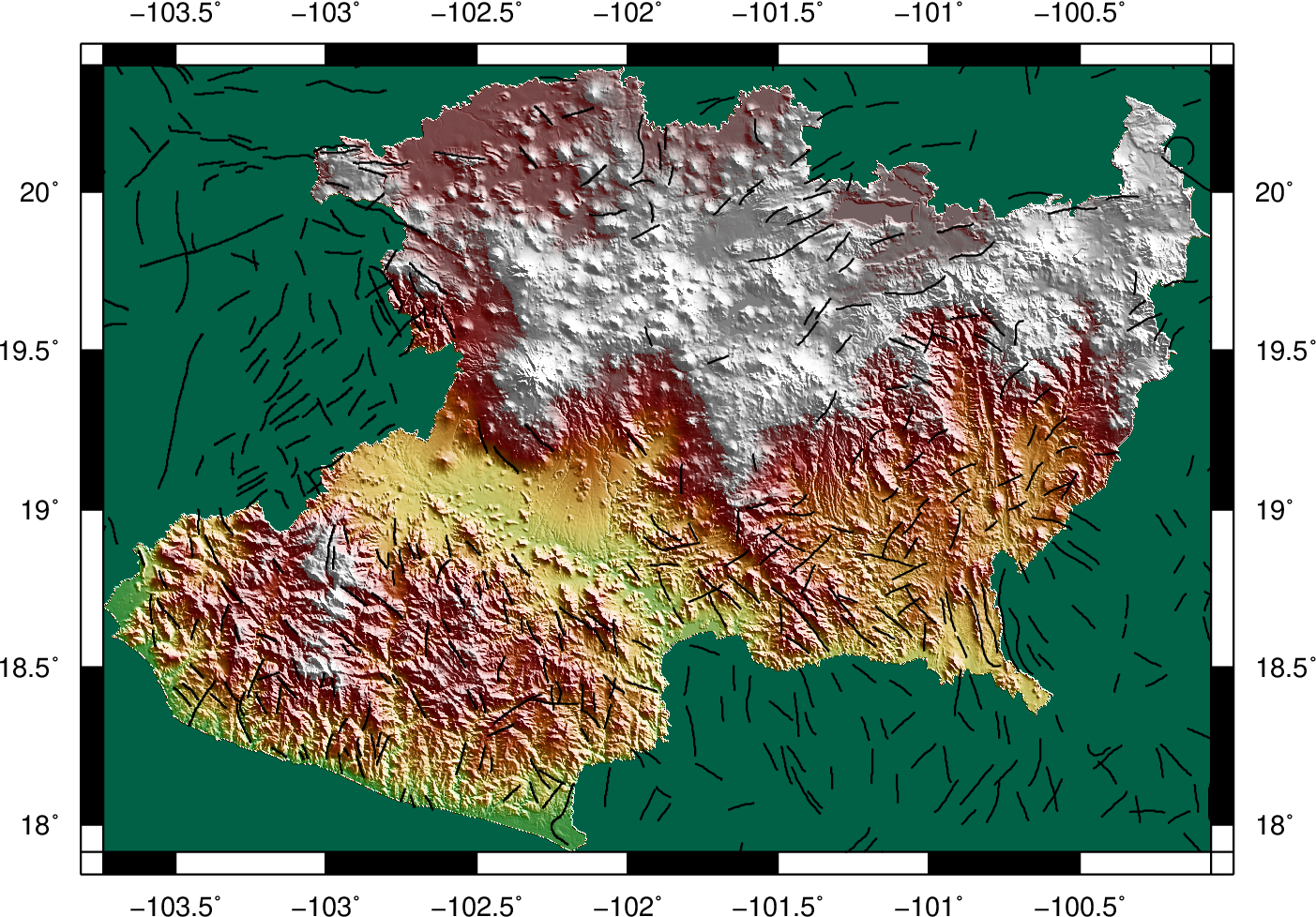 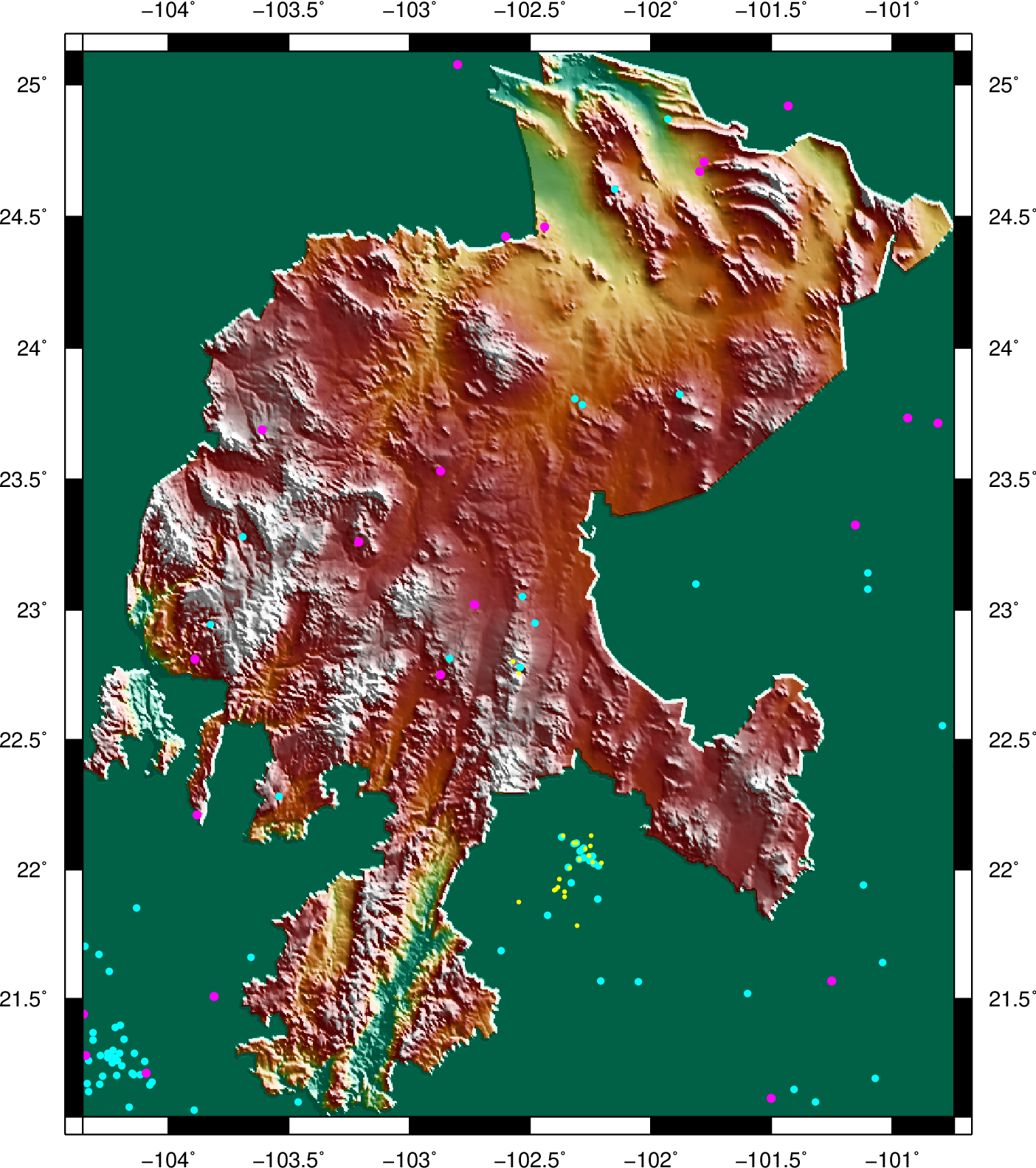 RECOMENDACIONES
Reforzamiento y ampliación de estaciones sísmicas y boyas para la detección de cambios de altura de ola
Estudios de riesgo por sismo y tsunami para su integración al ANR
Análisis LIDAR para la identificación de estructuras geológicas
Estudios geológico-geofísicos para el análisis de recursos naturales, ordenamiento y desarrollo territorial
Fallas y Fracturas
M≥4<5
M6.5
M6.5
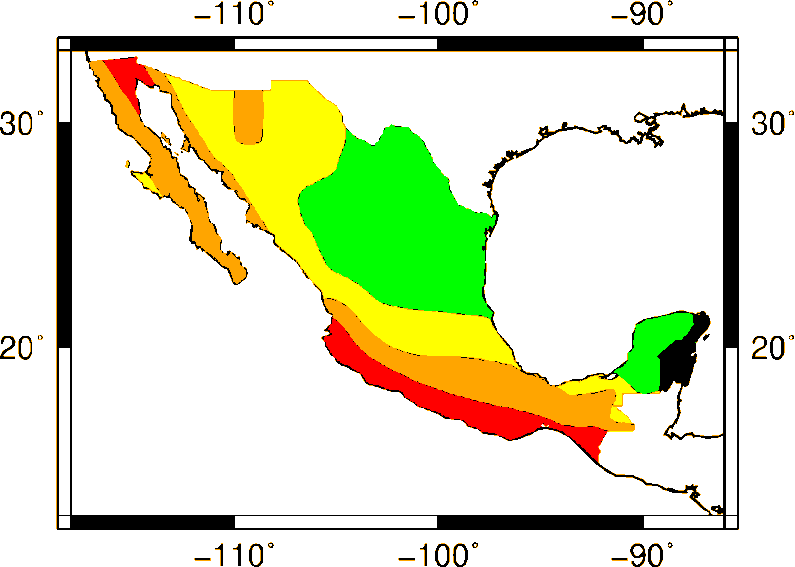 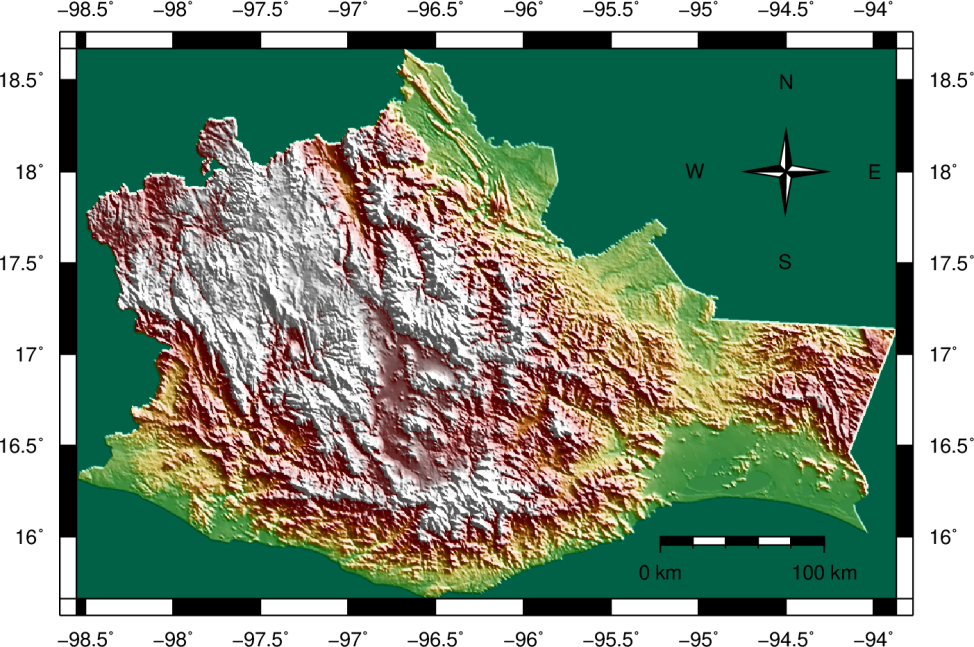 M6.5
[Speaker Notes: El 08 de agosto de 1980 el SSN localizó un sismo a las  23:45:11 a 291 km al SUR de CHETUMAL, QR  (COSTAS DE BELIZE)
No se descarta el peligro por tsunami en la zona.
EL SSN en su catálogo de registro sísmico ha reportado 105 sismos de magnitud mayor o igual a 3 y menor a 6.5. 
De los 105 solo 35 se han podido calcular su magnitud. Solo 4 de magnitud mayor o igual a 4 y menor a 5 se encuentran en el territorio del estado. Los demás cercanos a la costa de Belice.]
Extracto Mapa Nacional de Susceptibilidad a la Inestabilidad de Laderas
ACCIONES DE PREVENCIÓN POR DINÁMICA DE SUELOS Y PROCESOS GRAVITACIONALES, CAMPECHE
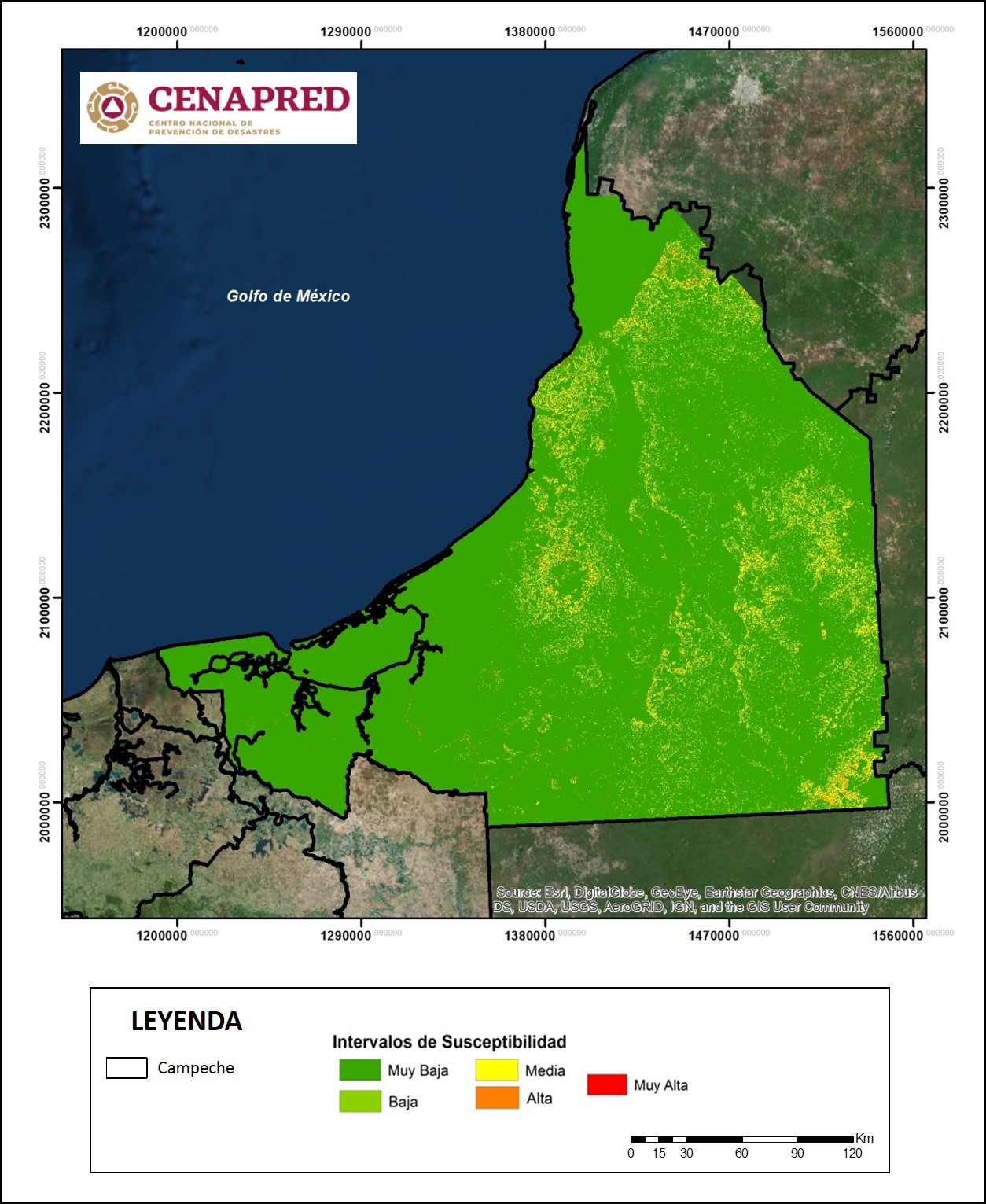 No obstante que presenta baja susceptibilidad a la inestabilidad de laderas, así como a hundimientos y agrietamientos, se recomienda fortalecer el área de fenómenos geológicos y capacitar a los municipios, ya que existen algunos cortes carreteros con propensión media a caídos y derrumbes.
No existen condiciones geológicas para la ocurrencia de fenómenos de licuación de suelos. 

RECOMENDACIONES
Además de la elaboración y actualizacion del Atlas de Riesgos Estatal, se recomienda considerar las metodologías de inestabilidad de laderas que se puede consultar en la página del ANR
Campeche
7% del estado es propenso a la inestabilidad de laderas
Nivel de peligro por inestabilidad de laderas: Bajo
Extracto Mapa Nacional de Susceptibilidad a la Inestabilidad de Laderas
ACCIONES DE PREVENCIÓN POR DINÁMICA DE SUELOS Y PROCESOS GRAVITACIONALES, YUCATÁN
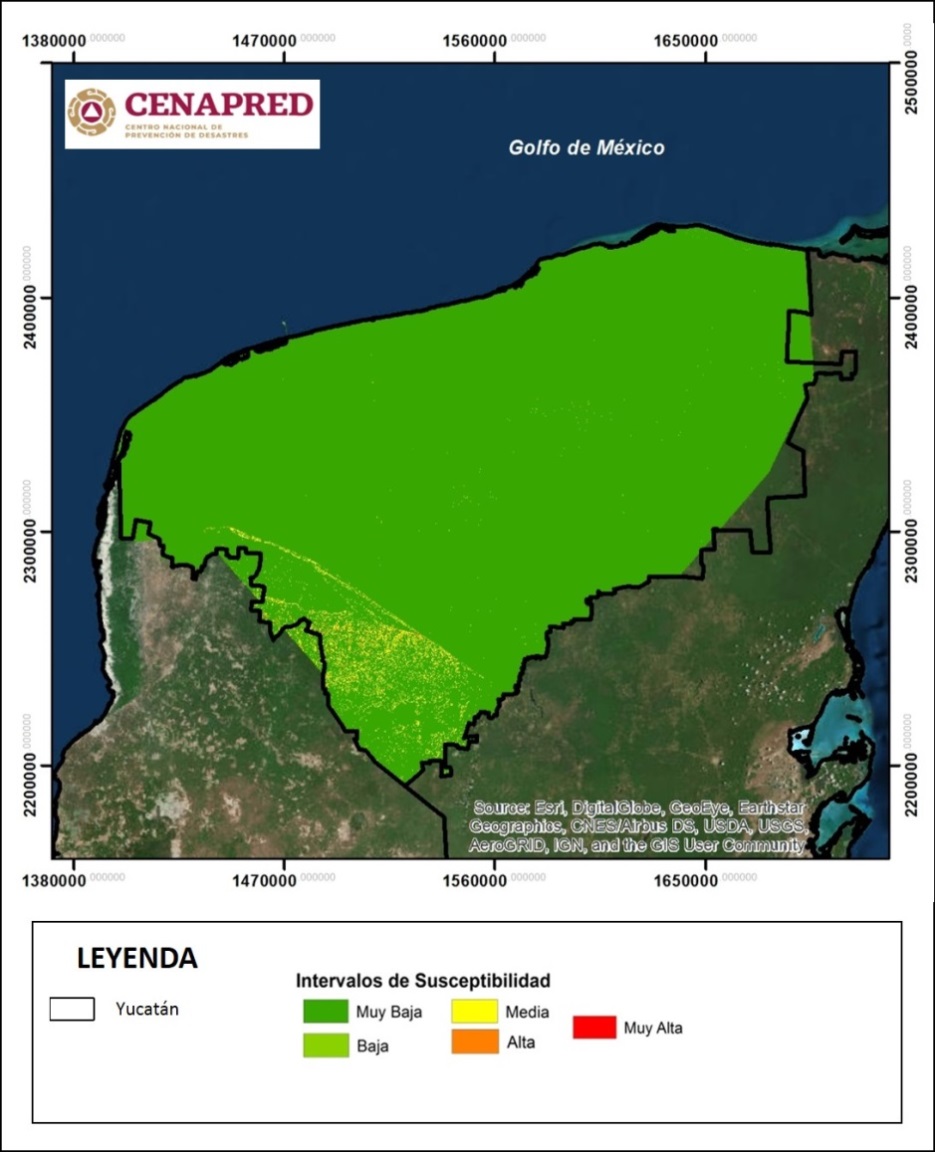 No obstante que presenta baja susceptibilidad a la inestabilidad de laderas, así como a hundimientos y agrietamientos, se recomienda fortalecer el área de fenómenos geológicos y capacitar a los municipios, ya que existen algunos cortes carreteros con propensión media a caídos y derrumbes.
No existen condiciones geológicas para la ocurrencia de fenómenos de licuación de suelos. 

RECOMENDACIONES
Además de la elaboración y actualizacion del Atlas de Riesgos Estatal, se recomienda considerar las metodologías de inestabilidad de laderas que se puede consultar en la página del ANR
Yucatán
2% del estado es propenso a la inestabilidad de laderas
Nivel de peligro por inestabilidad de laderas: Bajo
Extracto Mapa Nacional de Susceptibilidad a la Inestabilidad de Laderas
ACCIONES DE PREVENCIÓN POR DINÁMICA DE SUELOS Y PROCESOS GRAVITACIONALES, CAMPECHE
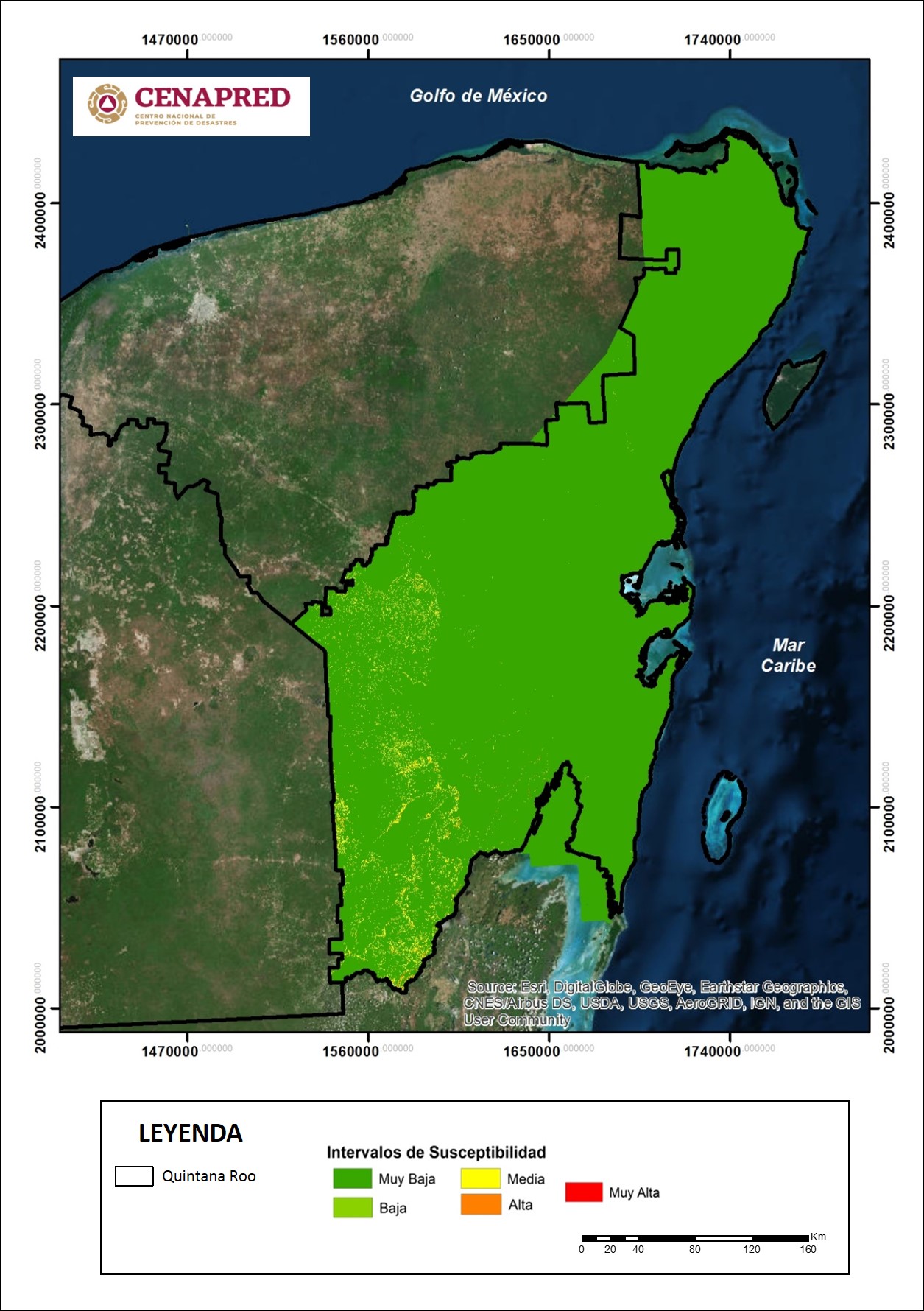 No obstante que presenta baja susceptibilidad a la inestabilidad de laderas, así como a hundimientos y agrietamientos, se recomienda fortalecer el área de fenómenos geológicos y capacitar a los municipios, ya que existen algunos cortes carreteros con propensión media a caídos y derrumbes.
No existen condiciones geológicas para la ocurrencia de fenómenos de licuación de suelos. 

RECOMENDACIONES
Además de la elaboración y actualizacion del Atlas de Riesgos Estatal, se recomienda considerar las metodologías de inestabilidad de laderas que se puede consultar en la página del ANR
Quintana Roo
2% del estado es propenso a la inestabilidad de laderas
Nivel de peligro por inestabilidad de laderas: Bajo
VULNERABILIDAD DE VIVIENDA E INFRAESTRUCTURA, CAMPECHE, YUCATÁN Y QUINTANA ROO
53 %
14 %
18 %
[Speaker Notes: De acuerdo a los datos proporcionados por la Encuesta Intercensal 2015 realizada por el INEGI existen en el estado de Campeche 244,299.0 viviendas de las cuales aproximadamente el 53% (128,356.2) presentan una vulnerabilidad de media a alta, principalmente por el tema de daño por viento fuerte, por lo que es necesario realizar el levantamiento de viviendas vulnerables en el estado para identificar la zonas que requieren de mejoras estructurales.
De acuerdo a los datos proporcionados por la Encuesta Intercensal 2015 realizada por el INEGI existen en el estado de Yucatán 564,613 viviendas de las cuales aproximadamente el 14% (78,197) presentan una vulnerabilidad de media a alta, principalmente por el tema de daño por viento fuerte, por lo que es necesario realizar el levantamiento de viviendas vulnerables en el estado para identificar la zonas que requieren de mejoras estructurales.
De acuerdo a los datos proporcionados por la Encuesta Intercensal 2015 realizada por el INEGI existen en el estado de Quintana Roo 440,663 viviendas de las cuales aproximadamente el 18% (80,603) presentan una vulnerabilidad de media a alta, principalmente por el tema de daño por viento fuerte, por lo que es necesario realizar el levantamiento de viviendas vulnerables en el estado para identificar la zonas que requieren de mejoras estructurales.]
VULNERABILIDAD DE VIVIENDA E INFRAESTRUCTURA, CAMPECHE, YUCATÁN Y QUINTANA ROO
Tomando en cuenta que el nivel de peligro por viento en los tres estados, se identifica que el nivel de susceptibilidad de daño por viento en vivienda es Alto
Según información de la Sociedad Mexicana de Ingeniería Estructural no existe un reglamento estatal en ninguno de los tres estados y se cuenta con reglamento local en tres de once municipios de Campeche, tres de 106 municipios de Yucatán y cinco de once municipios de Quintana Roo.
CENAPRED puede aportar:
Uso de un formato y un manual para valorar cuantitativamente la vulnerabilidad estructural, previo a la ocurrencia de un fenómeno (viento y sismo).
Curso de formación de instructores para que la metodología sea replicada en los estados y sus municipios.

RECOMENDACIONES
Impulsar el desarrollo de la normatividad técnica en materia de construcción en los tres estados de la península
Impulsar la creación y existencia de entes coadyuvantes de la autoridad local y/o estatal, para que, además de contar con reglamentos, se tenga la posibilidad de aplicarlos de manera adecuada y supervisada.
Promover la participación de los Colegios de Ingenieros Civiles existentes en los tres estados de la península
[Speaker Notes: En el caso de Yucatán se tiene conocimiento de trabajos de académicos de la Universidad Autónoma de Yucatán, que conjuntamente con profesionales de la ingeniería estructural locales están desarrollando trabajos encaminados a elaborar y/o actualizar el reglamento para Mérida. 
El CENAPRED, en el marco de los trabajos del ONNCCE, está desarrollando una NMX de Seguridad Estructural de las edificaciones, la cual puede ser adecuada a las necesidades del estado y/o los municipios de la península.]
1)  Fortalecimiento de capacidades para la evaluación de la seguridad de las construcciones y la infraestructura

Uso de un formato y un manual para valorar la vulnerabilidad, previo a la ocurrencia de un fenómeno, así como el grado de impacto producido por éste.

Formación de instructores para que la capacitación y metodologías sean replicadas en todo el estado.

2) Fortalecimiento de capacidades de las autoridades estatales para la prevención y mitigación del riesgo

Formar u optimizar un Comité Científico, integrado por especialistas locales, que asesore a las autoridades de gobierno y/o de Protección Civil respecto de todos los fenómenos que afecten a la entidad

Establecimiento de protocolos de comunicación y de trabajo para la integración de dicho Comité a las actividades y estrategias de las direcciones generales de la Coordinación Nacional de Protección Civil y los comités científicos asesores del SINAPROC

Creación de un subcomité para la elaboración / actualización del reglamento de construcción estatal

Participación, vía remota, de un enlace estatal, con perfil técnico-científico, en las reuniones de CCA del SINAPROC
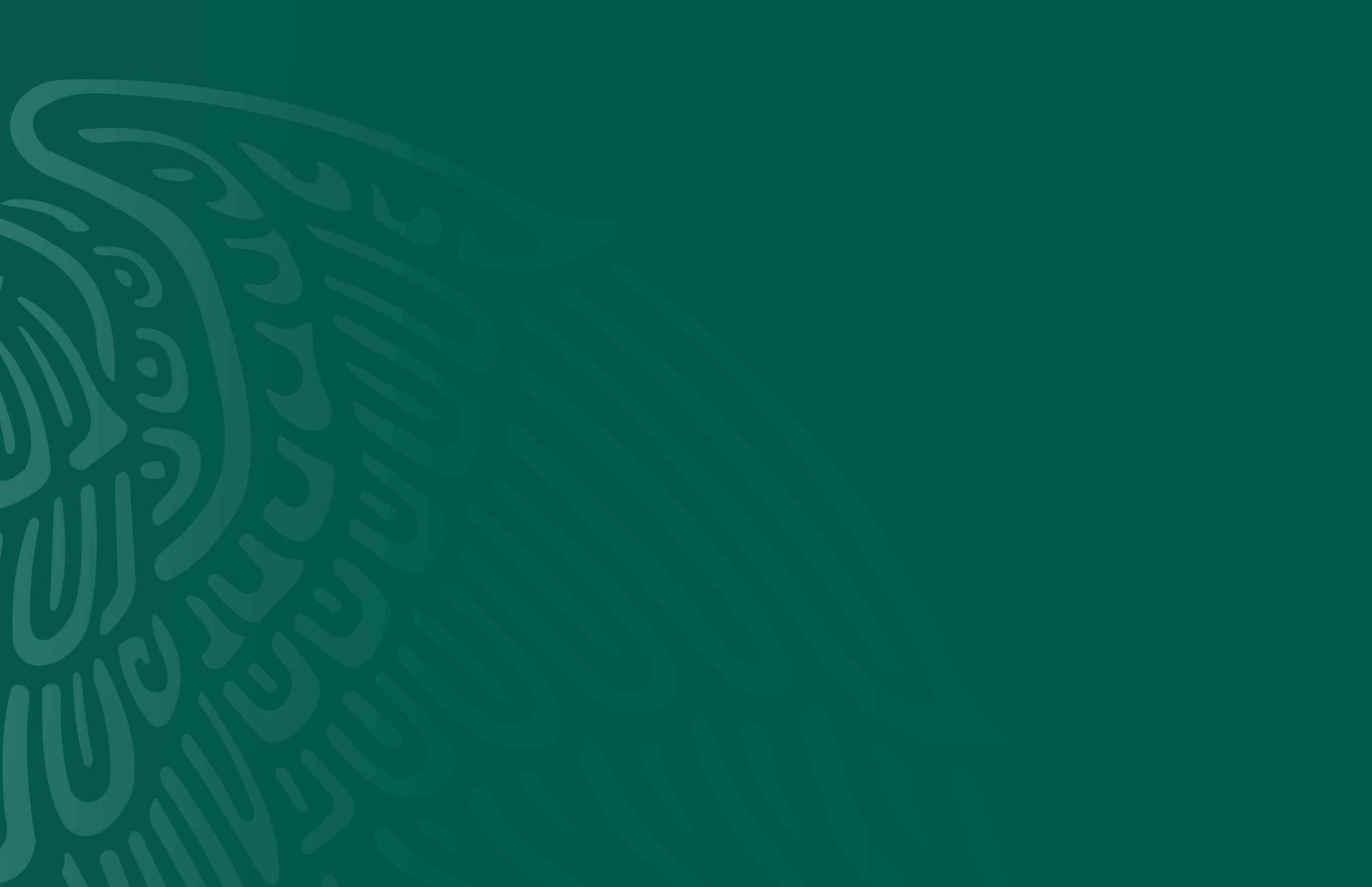 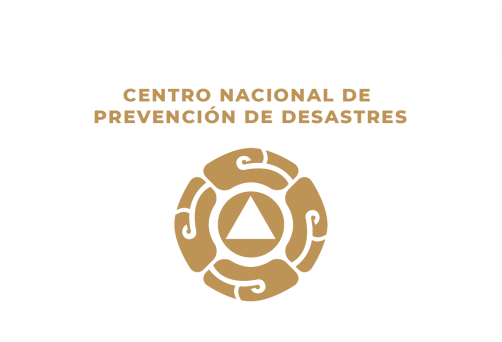 Dirección de Instrumentación y Cómputo 

Gilberto Castelán Pescina
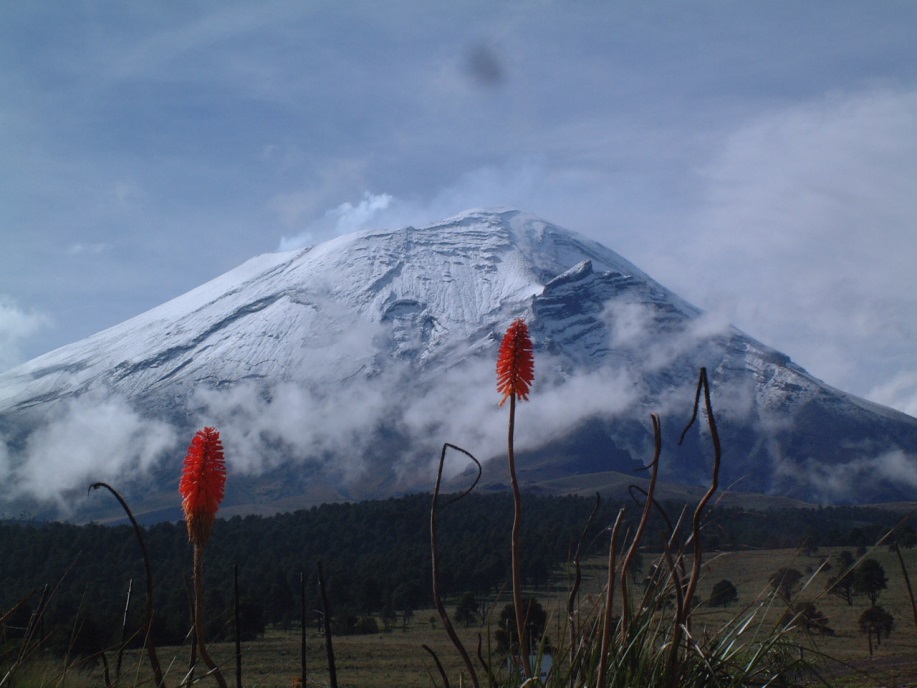 28 de diciembre, 2018
El CENAPRED tiene a cargo la coordinación del monitoreo y alertamiento de fenómenos perturbadores
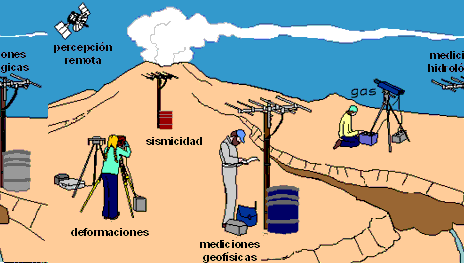 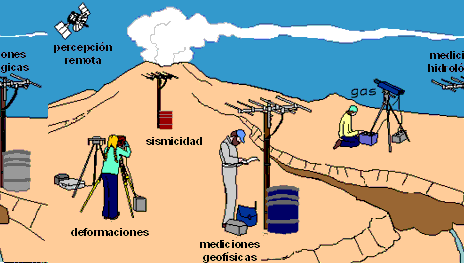 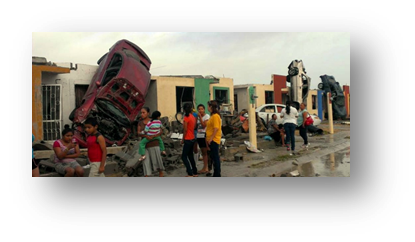 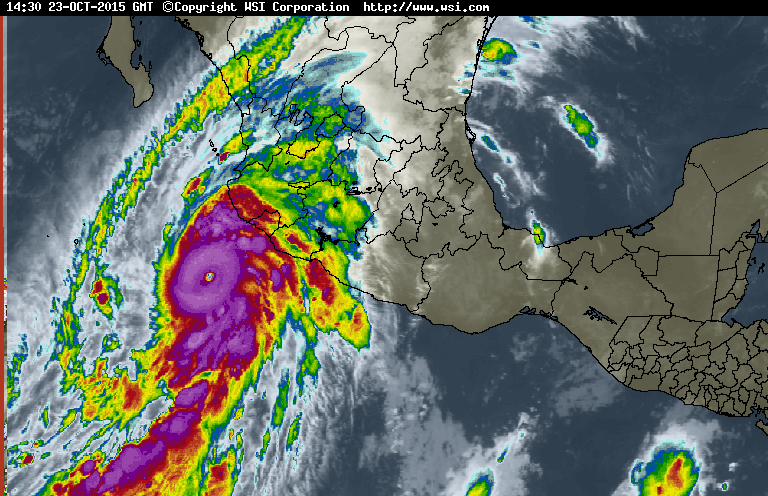 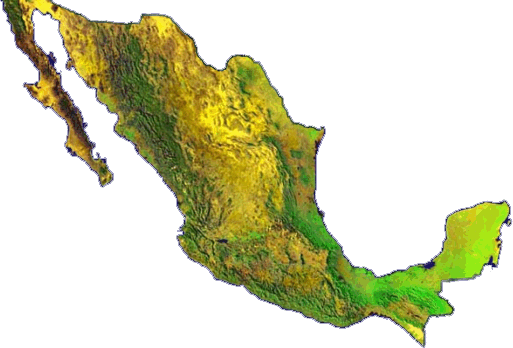 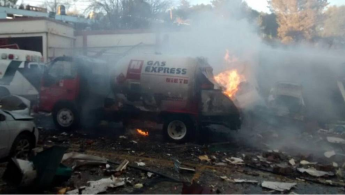 TORNADO
HURACAN
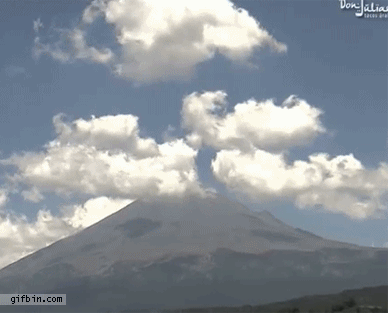 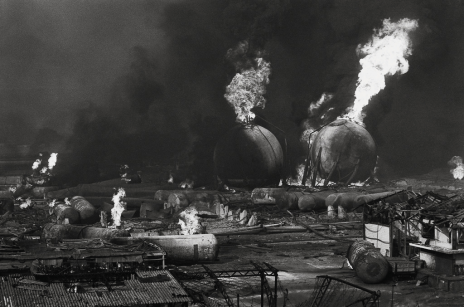 VOLCAN
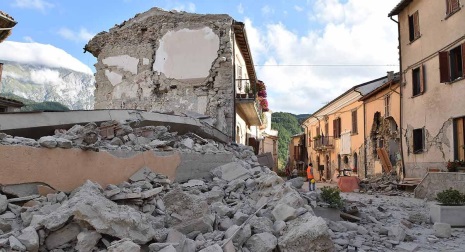 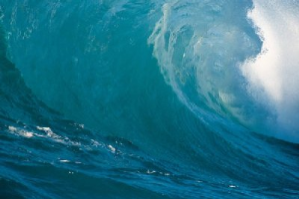 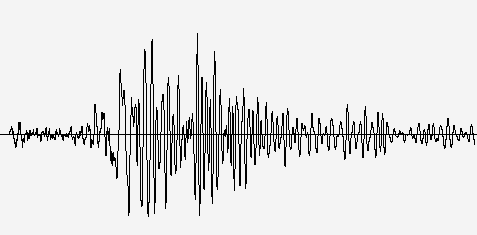 OTROS FENOMENOS:
Incendios Forestales, heladas, 
Sequias, Tormentas eléctricas,
SISMO
Artículo 23. de la LGPC
Fortalecimiento del monitoreo de fenómenos naturales, a través de la recepción de más de 400 señales en tiempo real, provenientes de los sistemas de monitoreo y alertamiento del país.
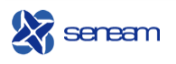 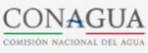 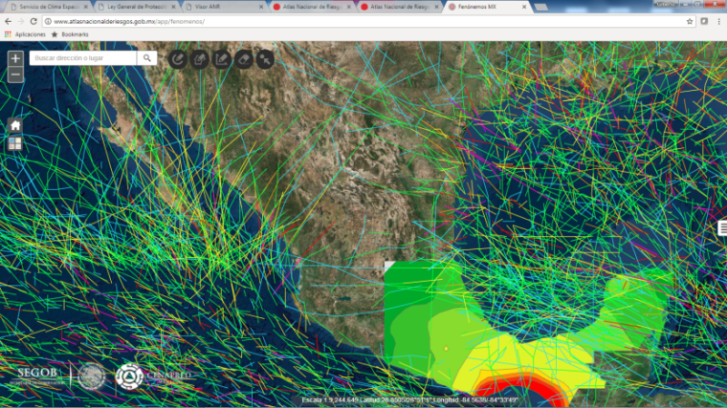 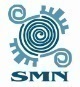 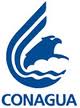 Fenómenos Hidrometeorológicos
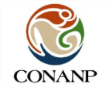 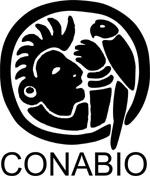 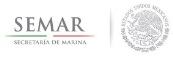 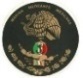 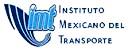 Incendios
Tsunami
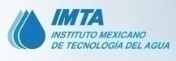 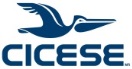 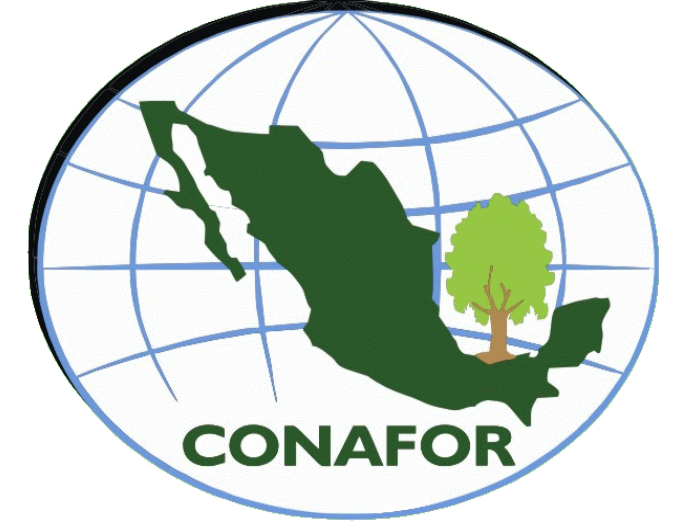 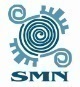 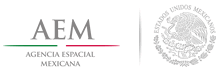 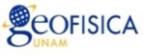 Sistemas de monitoreo y alertamiento
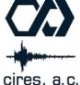 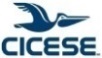 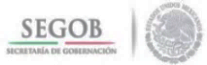 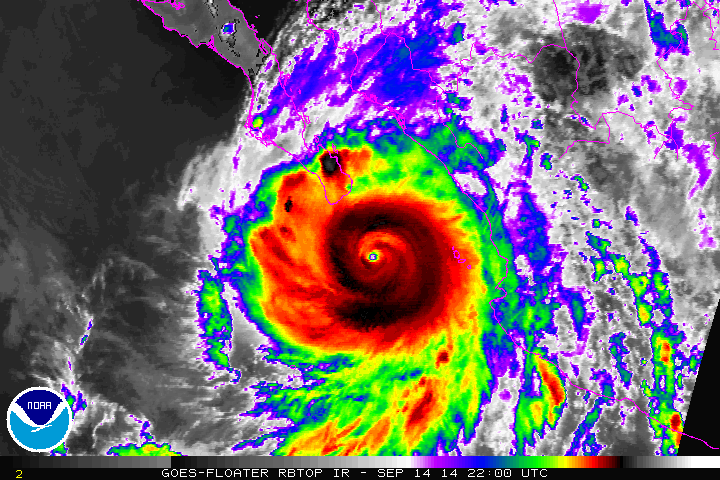 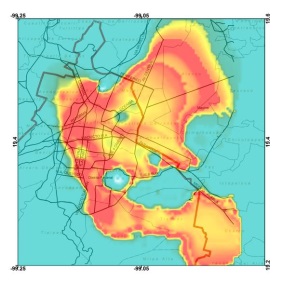 Sismos
SEGOB
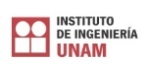 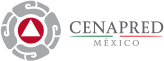 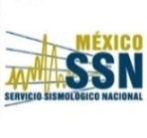 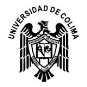 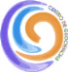 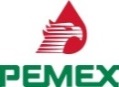 Químico Tecnológicos
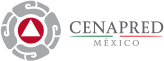 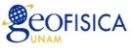 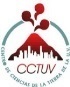 Fenómeno Astronómico
Volcanes
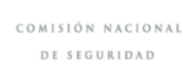 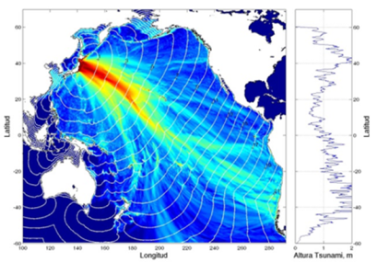 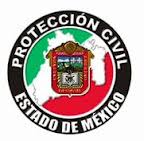 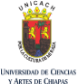 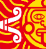 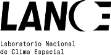 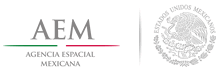 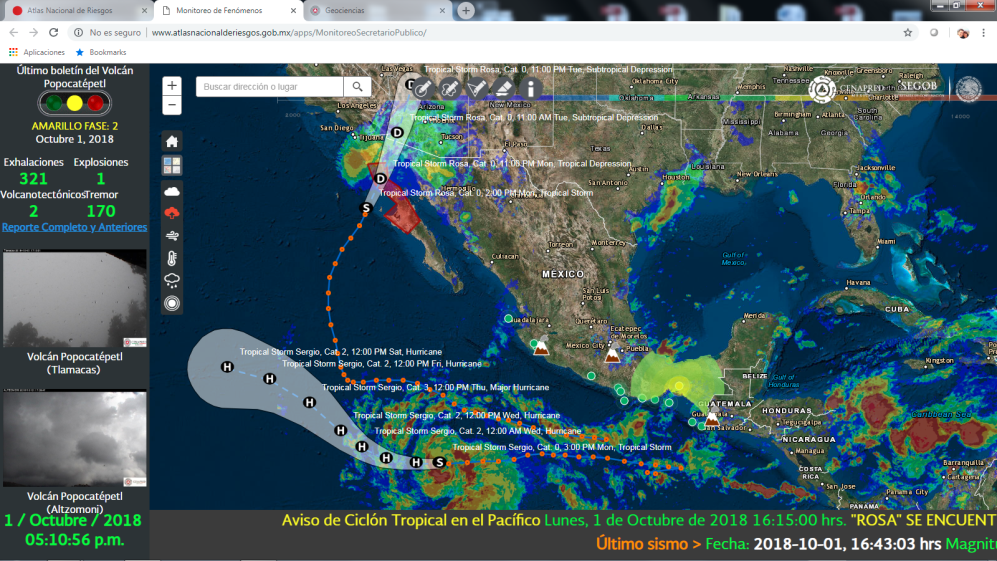 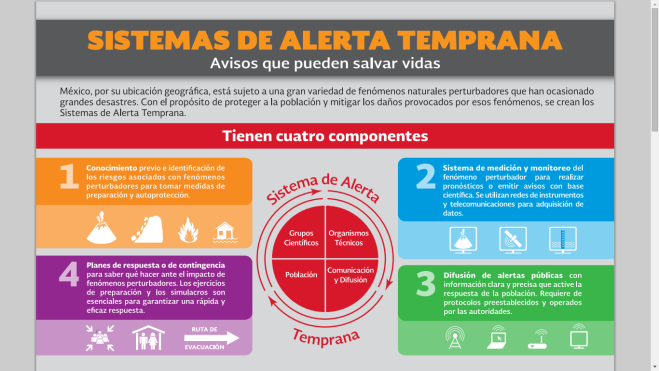 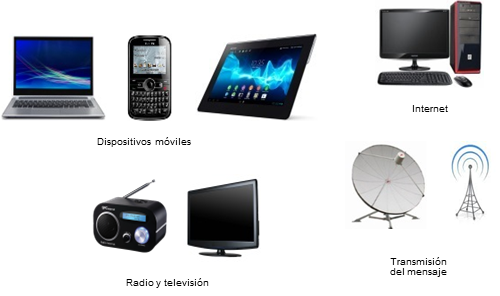 Apoyar en Fortalecer las capacidades tecnológicas y de comunicación para el monitoreo de fenómenos naturales
Compartir la información para el monitoreo de fenómenos naturales, a fin de promover una red estatal de monitoreo
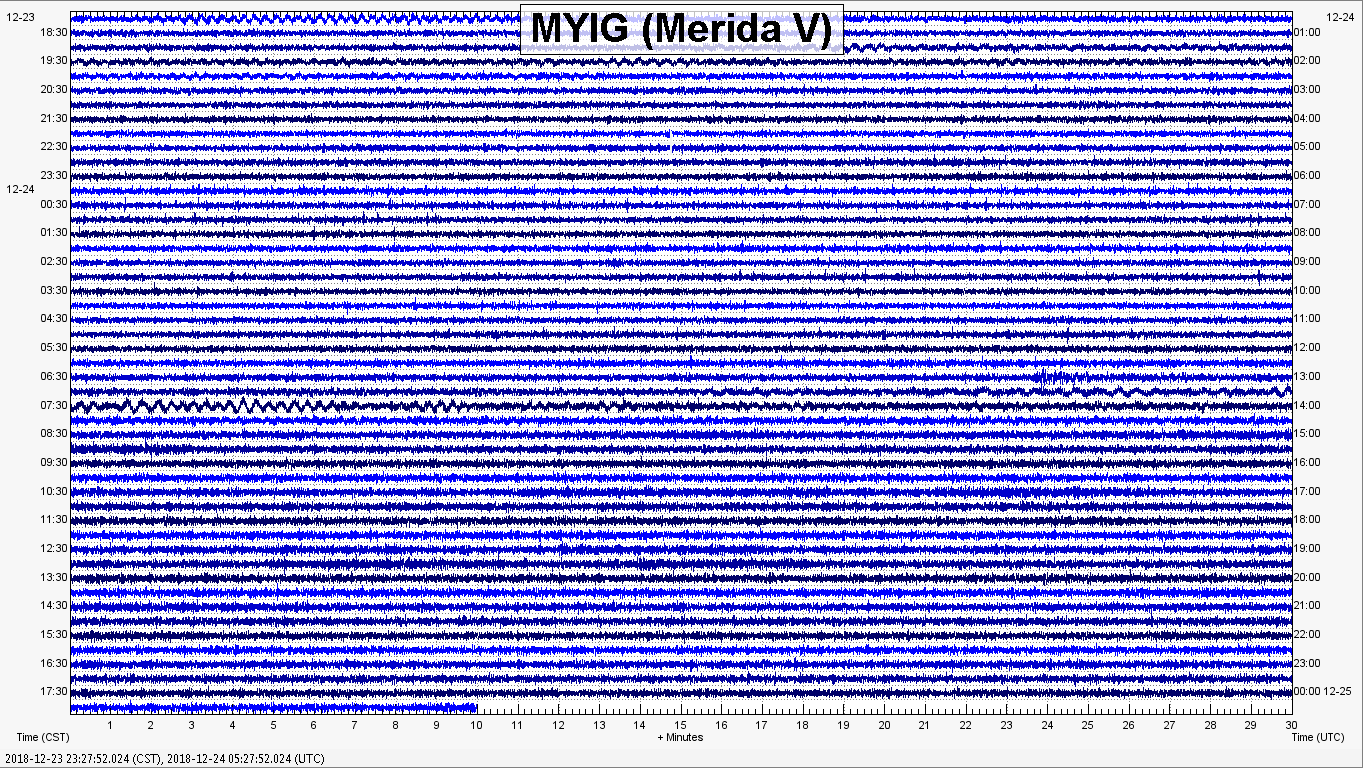 Enviar documento con ligas y enlaces que se pueden compartir
Requerimiento:
Personal técnico
Equipo informático dedicado
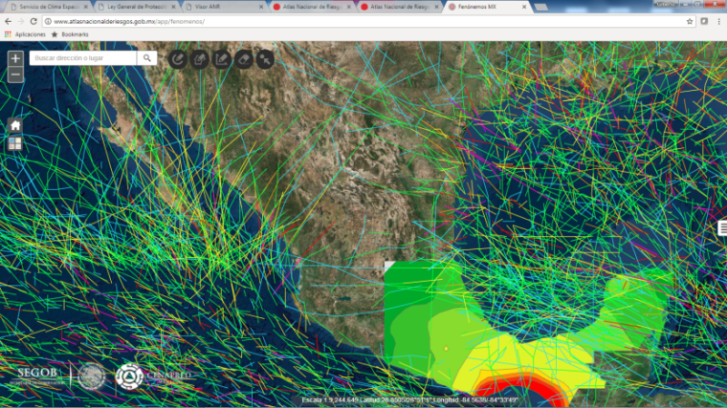 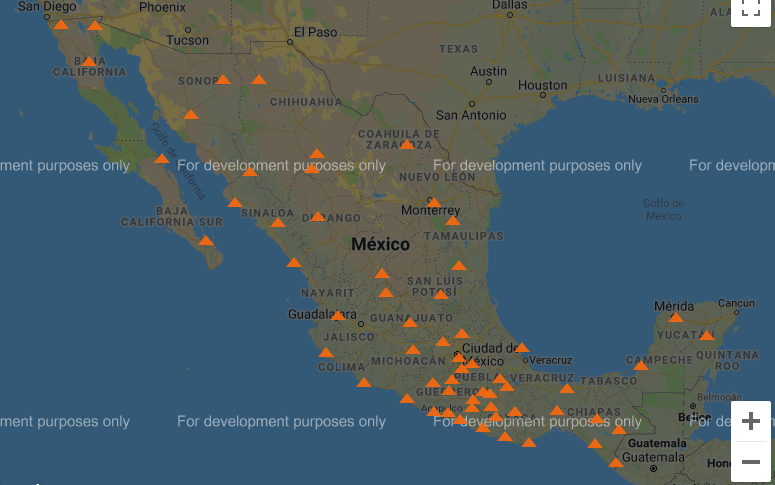 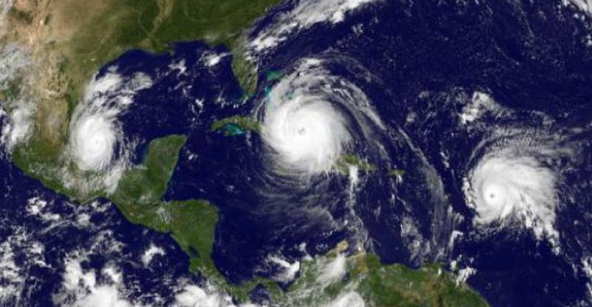 Apoyar en Fortalecer las capacidades tecnológicas y de comunicación para el monitoreo de fenómenos naturales
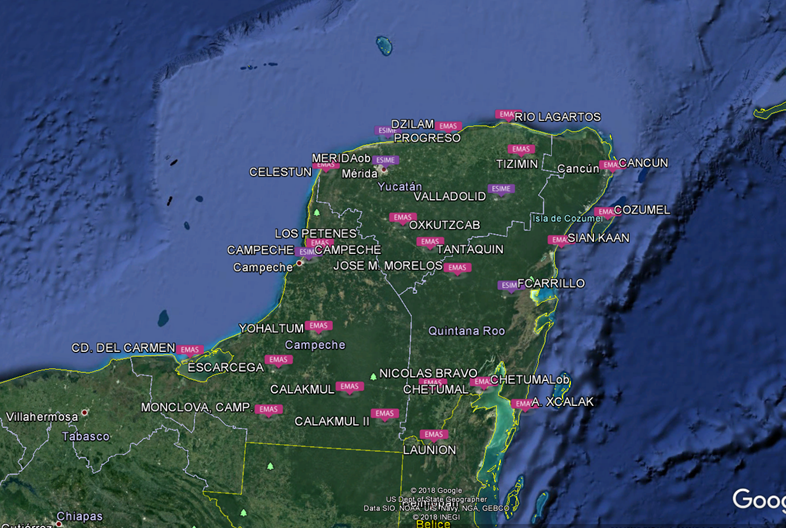 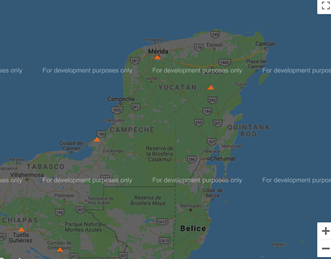 Apoyar en Fortalecer las capacidades tecnológicas y de comunicación para el monitoreo de fenómenos naturales
Petición de datos cada 10 minutos
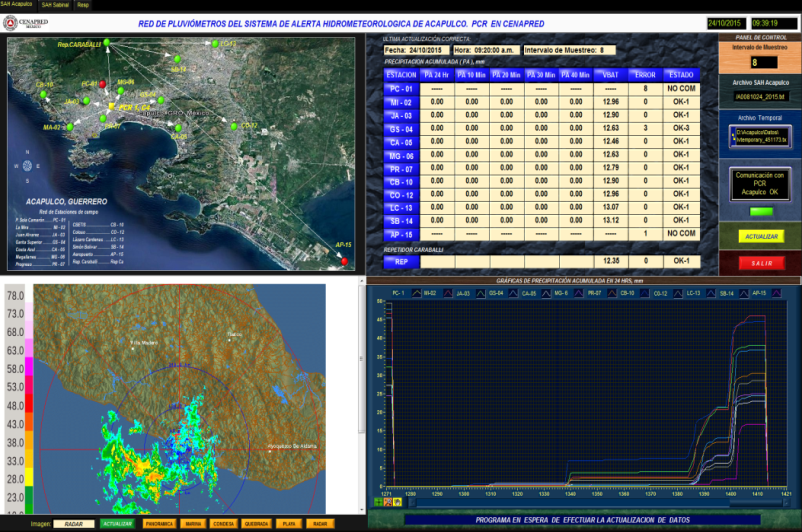 Puesto Central de Registro
Apoyo en la conceptualización de proyectos de monitoreo o sistemas de alerta
Telemetría vía  radio-módem
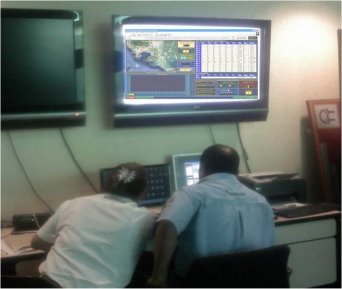 Requerimiento:
Personal técnico contacto
Envío de 
datos
a Cenapred
Pluviómetros
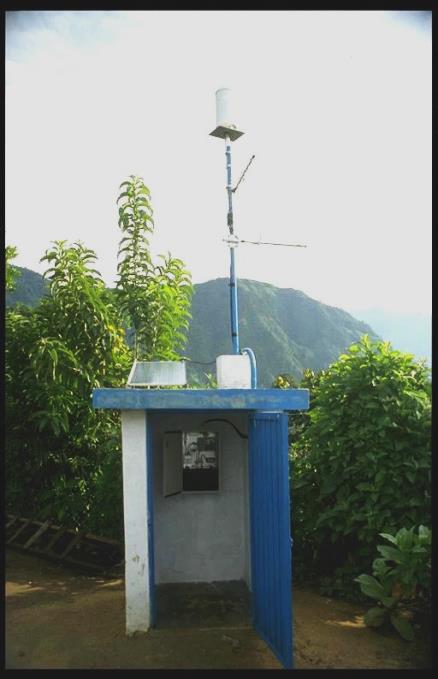 Puesto de Registro Espejo
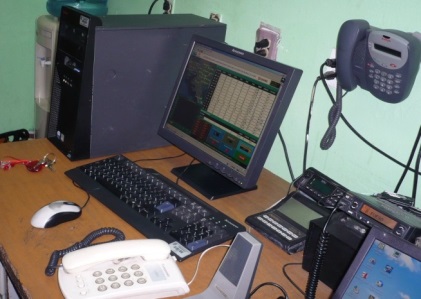 Niveles
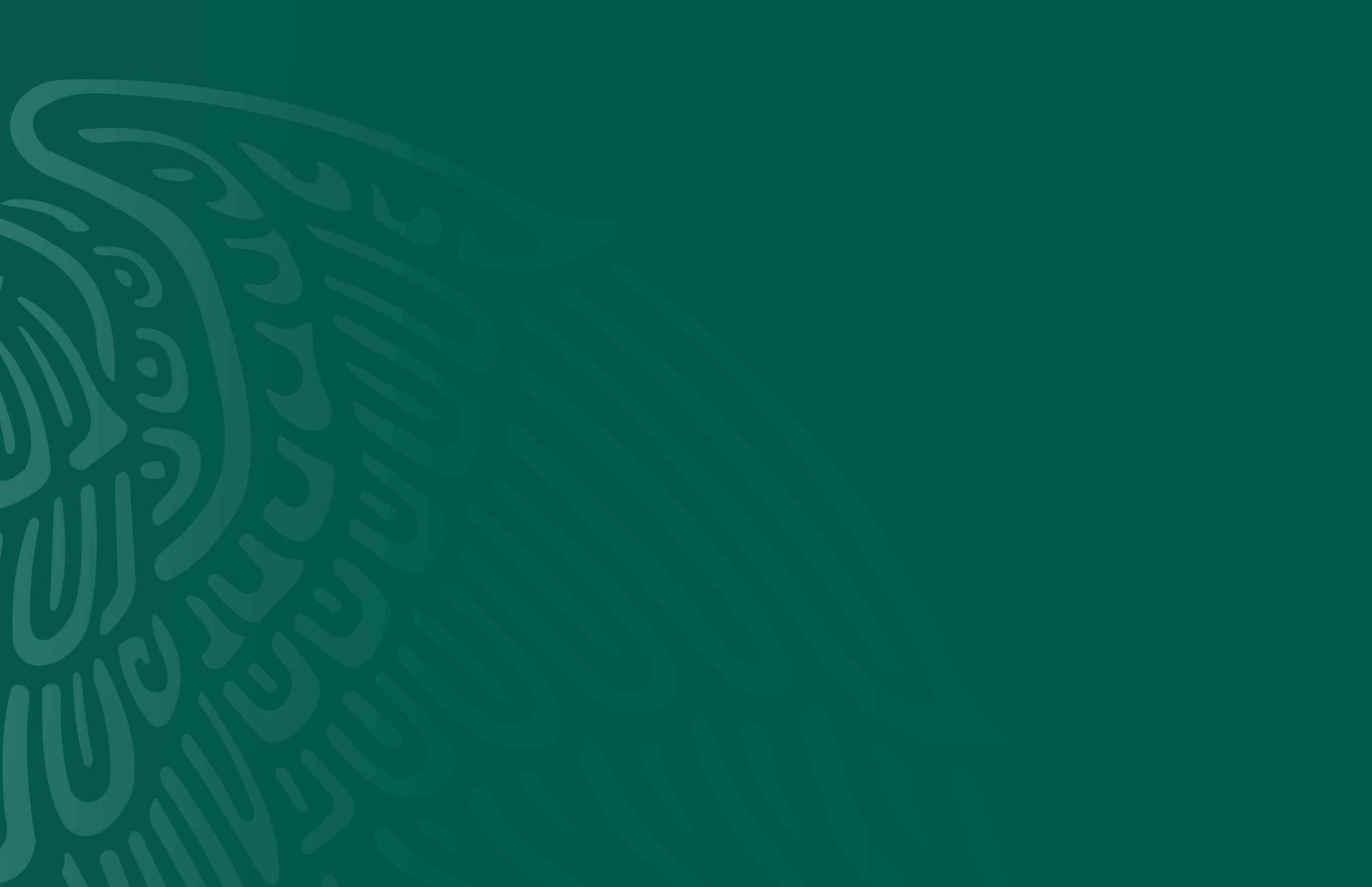 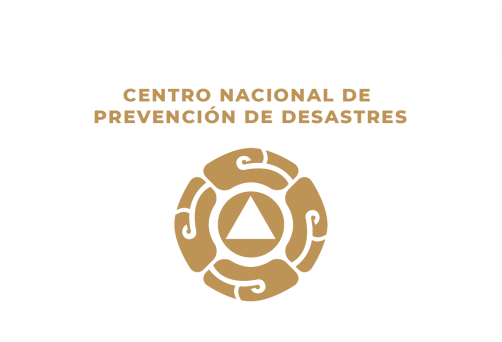 CAPACITACIÓN  PENINSULAR EN MATERIA DE PROTECCIÓN CIVIL 

ENAPROC
28 de diciembre, 2018
Antecedentes en el estado de Campeche
Sustancias químicas peligrosas almacenadas 
por municipio   en el estado de Campeche
Los principales peligros identificados en el estado de Campeche   son: Inundaciones, deslizamiento de laderas y sustancias inflamables. 

Estudiantes en el  TBGIR. (237 inscritos con  63 egresados), con una eficiencia terminal del 26.6%.
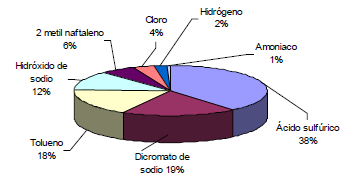 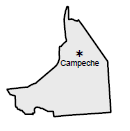 Antecedentes en el estado de Yucatán
Sustancias químicas peligrosas almacenadas 
por municipio   en el estado de Yucatán
Los principales peligros identificados en el estado de Yucatán son: Ciclones tropicales,  inundaciones y ondas cálidas. 

Estudiantes en el  TBGIR. (225 inscritos con  47 egresados), con una eficiencia terminal del 20.7%.
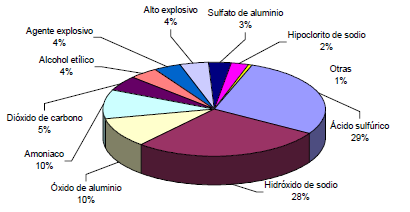 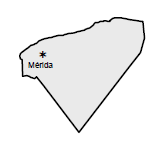 Antecedentes en el estado de Quintana Roo
Sustancias químicas peligrosas almacenadas 
por municipio   en el estado de Quintana Roo
Los principales peligros identificados en el estado de Quintana Roo   son: Ciclones tropicales, inundaciones y ondas cálidas. 

Estudiantes en el  TBGIR. (464 inscritos con  115 egresados), con una eficiencia terminal del 24.8%.
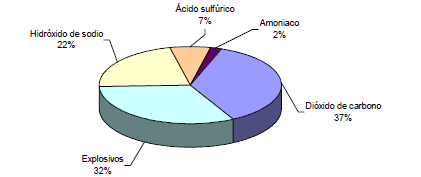 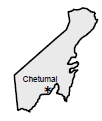 Atención de emergencias en trasporte
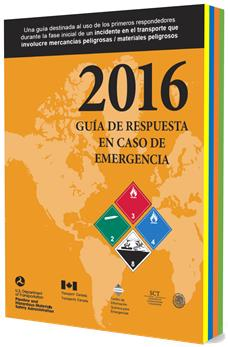 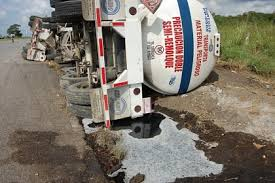 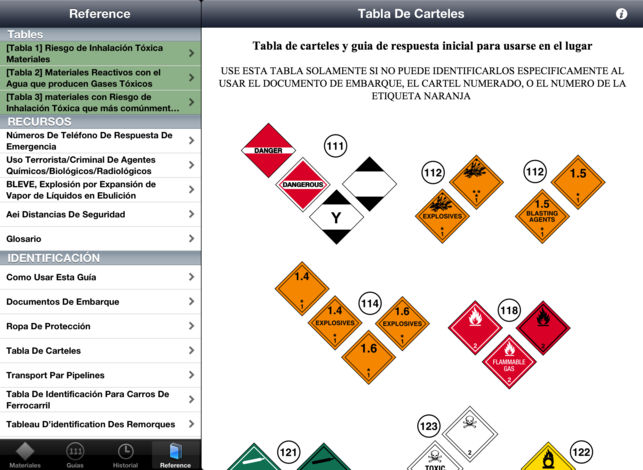 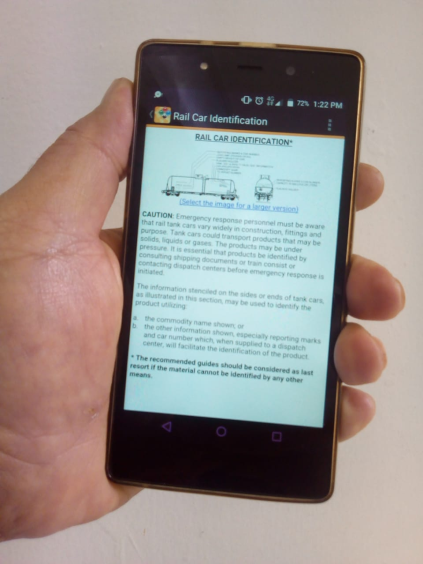 Acciones propuestas para los tres estados.
Implementación del Curso Equipos  Comunitarios de Respuesta a Emergencias (CERT), para formar instructores del en cada uno de los estados. (5 participantes por estado).
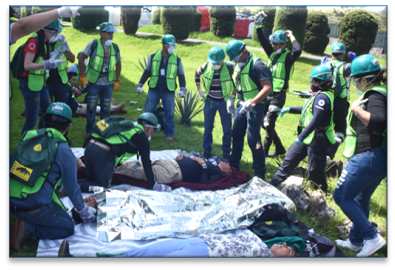 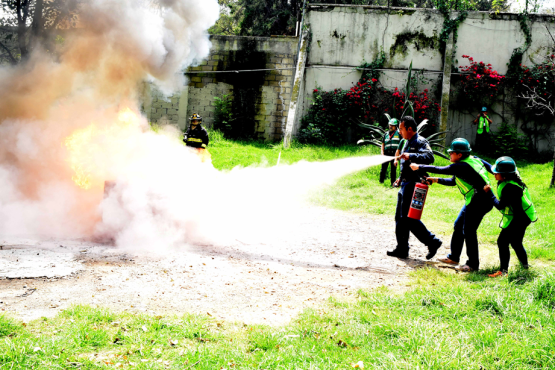 Acciones propuestas para los tres estados.
Capacitación en tiempo real vía WebEx.

Curso a distancia para personal de protección civil y del sector salud sobre “Apoyo psicológico de primer contacto para emergencias o desastres”.

Curso a distancia sobre “Elaboración de Programas especiales de protección civil de acuerdo al riesgo” para su posterior certificación.
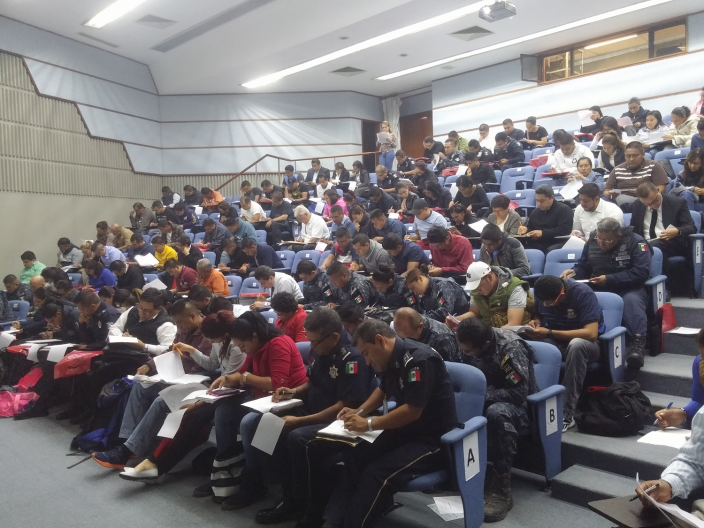 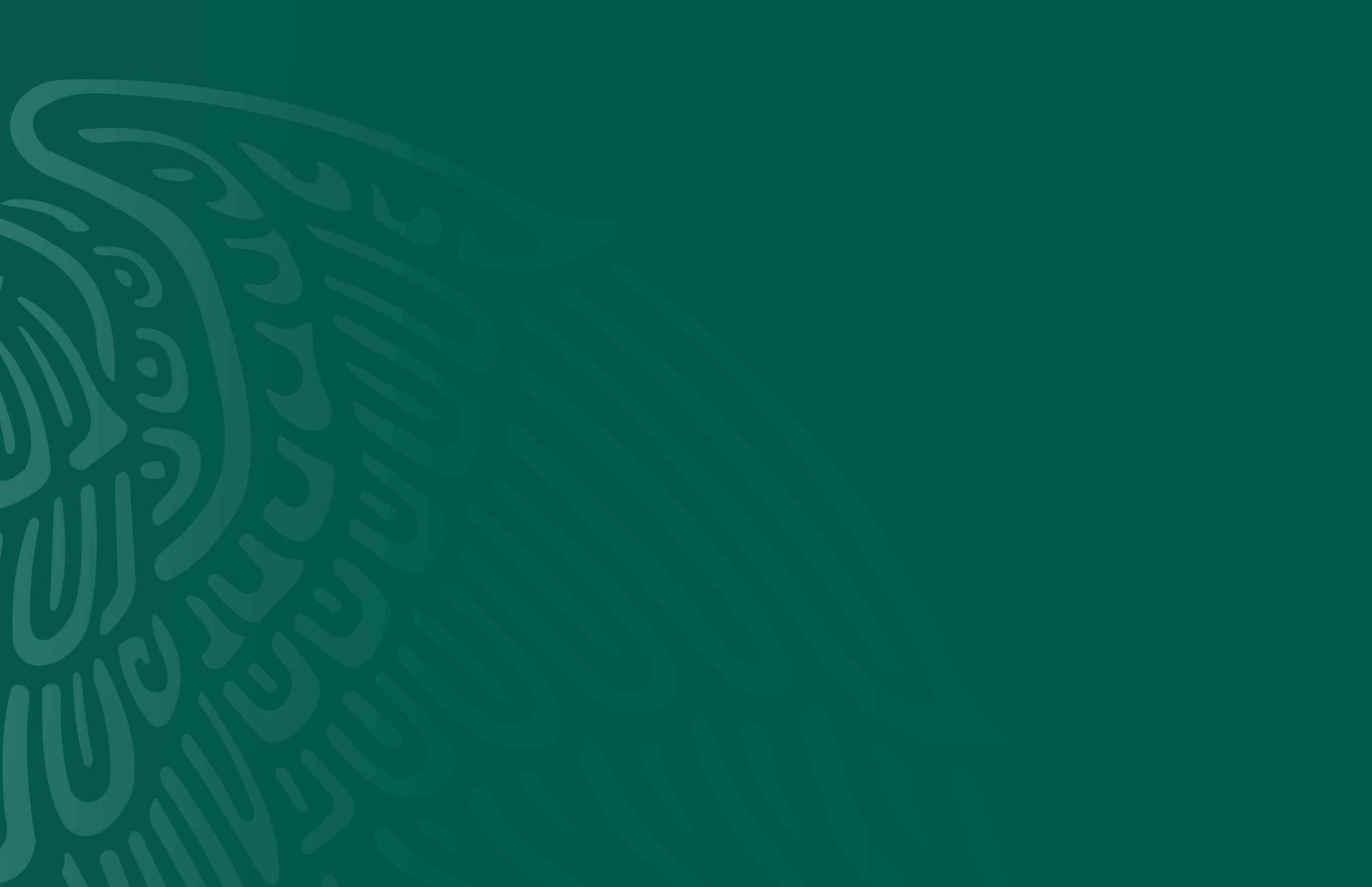 COMUNICACIÓN Y PROMOCIÓN CULTURAL EN PROTECCIÓN CIVIL
Tomás A. Sánchez Pérez
Ciudad de México, diciembre de 2018
PROPUESTA
Fortalecer a las áreas de comunicación, difusión y promoción cultural de las coordinaciones estatales de Protección Civil mediante la realización de un Taller
Objetivo del Taller
Presentar los aspectos prácticos a considerar en el desarrollo e implementación de estrategias de comunicación y promoción cultural para el manejo de riesgos.
¿Por qué?
La información, en un contexto de protección civil constituye una demanda social, y a la vez un recurso estratégico de cuyo manejo dependerá la efectividad de las decisiones que se tomen.
:
Modalidad
Webinar, vía Webex o Sky-p.
ESTRATEGIA DE FORTALECIMIENTO
TEMA
Temario

Marco conceptual básico
Acervos documentales
Estrategias de comunicación y de promoción cultural
Publicación de contenidos
Comunicación social



Duración del taller y ponentes

5 horas, distribuidas en teoría (60%) y práctica (40%)
Instructores de la dirección de difusión del CENAPRED




Materiales de apoyo

Presentaciones utilizadas en el Seminario: Modelos prácticos de difusión cultural en protección civil
Manual: Comunicación del riesgo para protección civil en el ámbito municipal (descarga en línea a partir de enero de 2019 en www.gob.mx/cenapred)
Catálogo: Productos de difusión cultural del CENAPRED  (descarga en línea a partir de enero de 2019 en www.gob.mx/cenapred)
ESTRATEGIA DE FORTALECIMIENTO